Why do we need 10GbE?
Network speed is everything in the audiovisual domain.
Without network speed, high performance hardware is useless.
Transfering Time
10GbE
43 Sec
429 Sec
1GbE
100
200
300
400
QNAP 10GbE unmanaged switchesare already on the market
QSW-1208-8C
QSW-804-4C
Up to 12 port 10GbE
Up to 8 port 10GbE
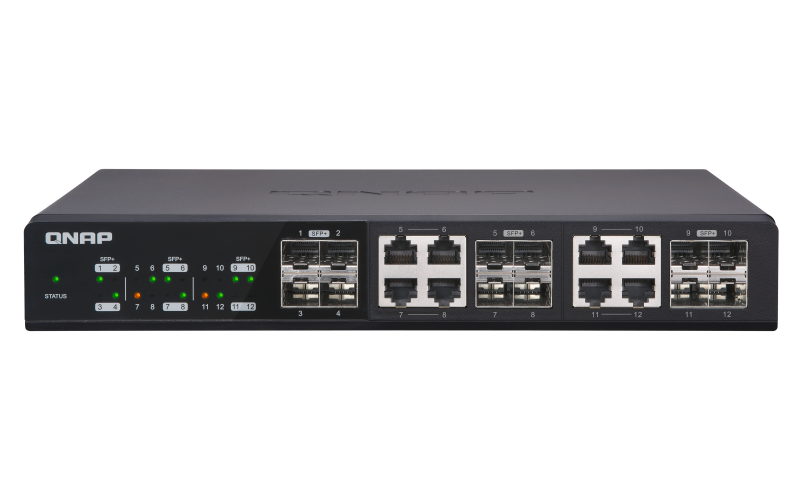 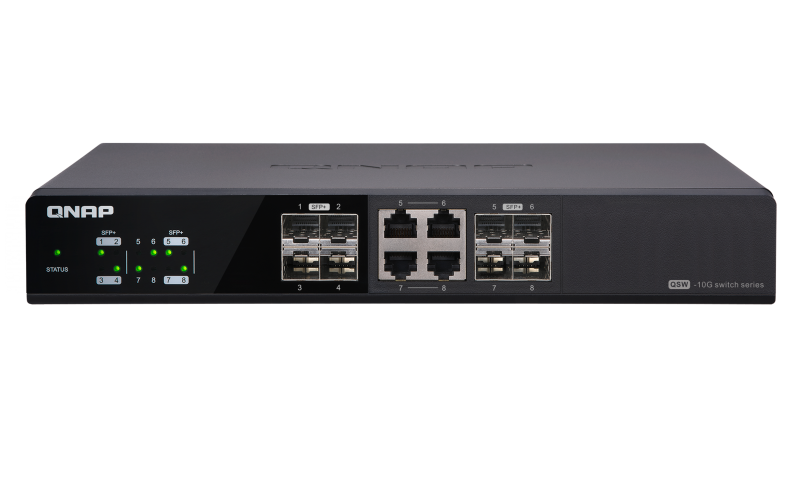 We're making it better…
What we can do after having 10GbE unmanaged switches?
Only can check cable one by one when issue happen? What else?
Whole office shut down with one single PC affected by virus?
I like to have more then 10Gbps!
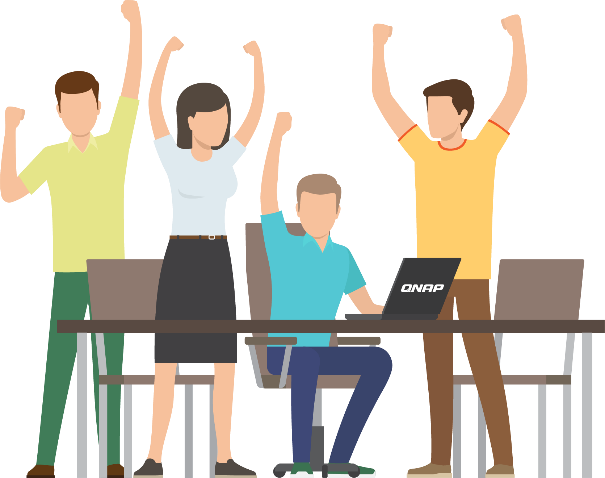 We heard what customers need!
Hardware highlights
QSW-M12XX series HW spec
QSW-M1208-8C
QSW-M1204-4C
QSW-M804-4C
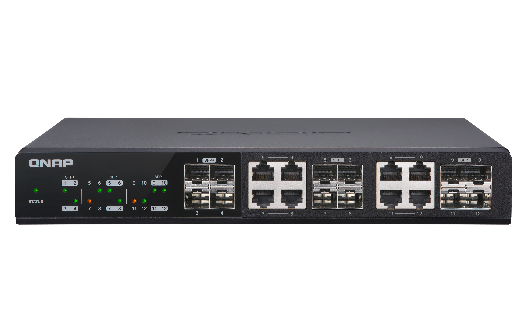 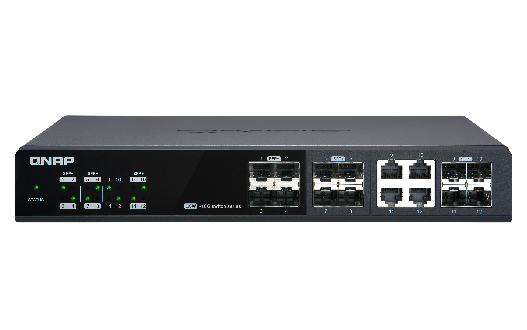 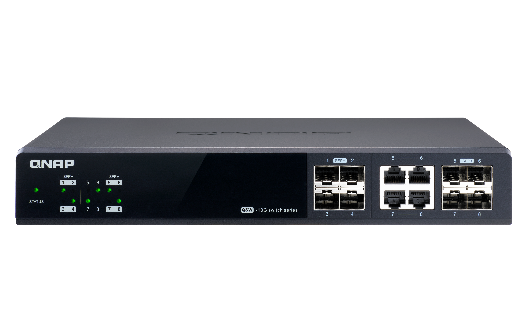 Device Mylar
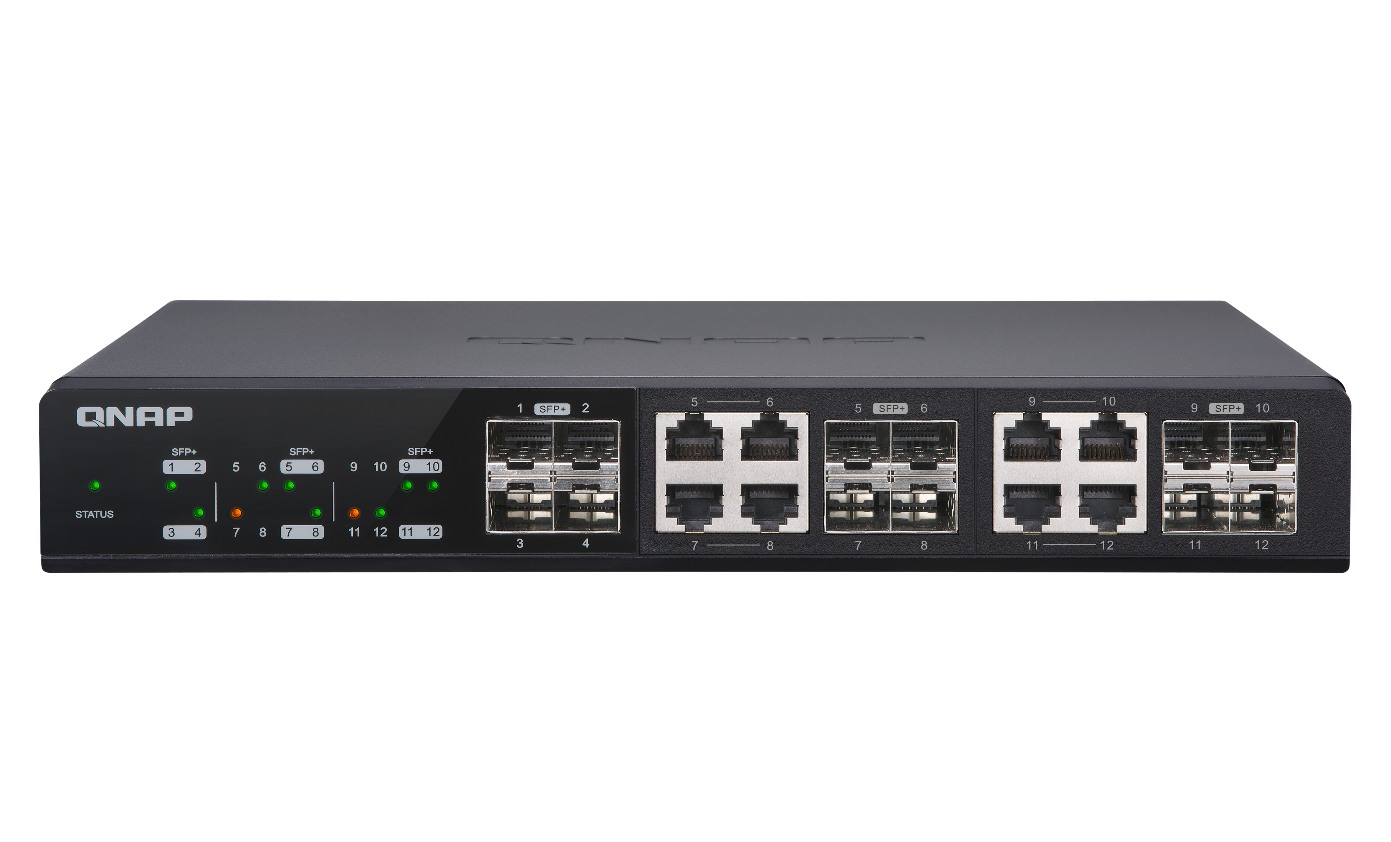 4 * SFP+ port
8 * SFP+/RJ45 Combo port
QSW-M1208-8C
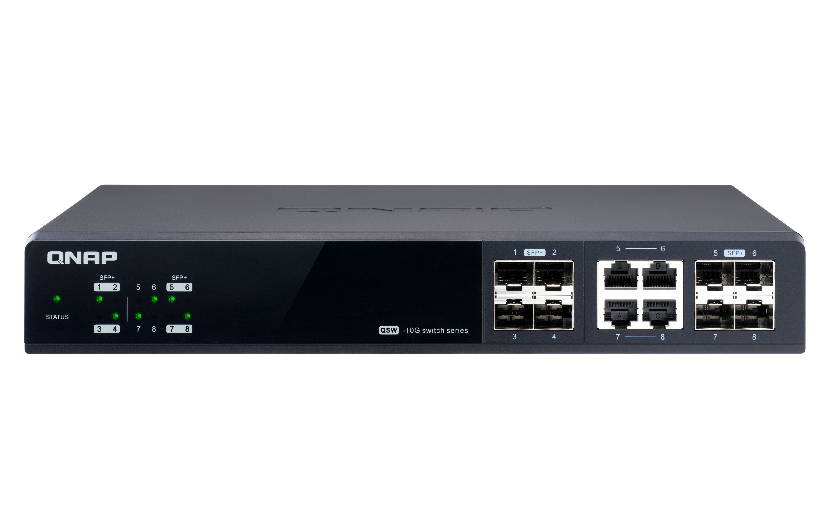 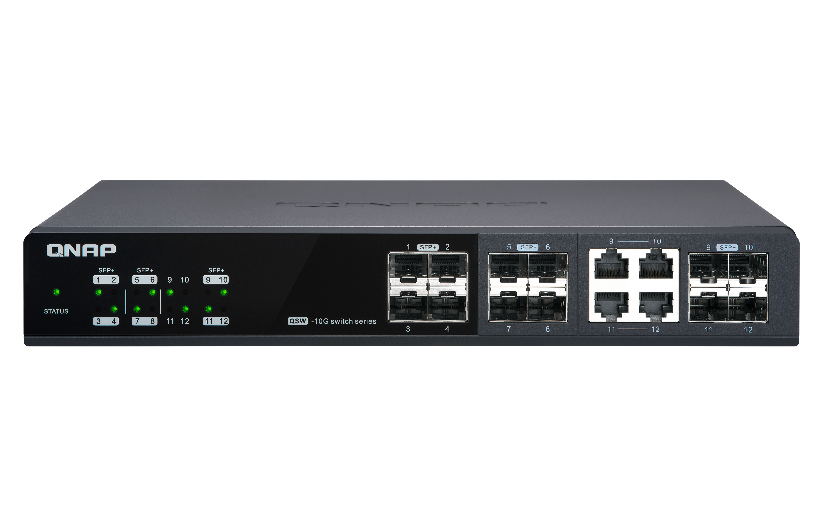 4* SFP+/RJ45 Combo port
4*SFP+/RJ45 Combo port
4*SFP+ port
8* SFP+ port
QSW-M1204-4C
QSW-M804-4C
Intuitive identification of LED indicators
Status indicator
Standalone network indicator LED
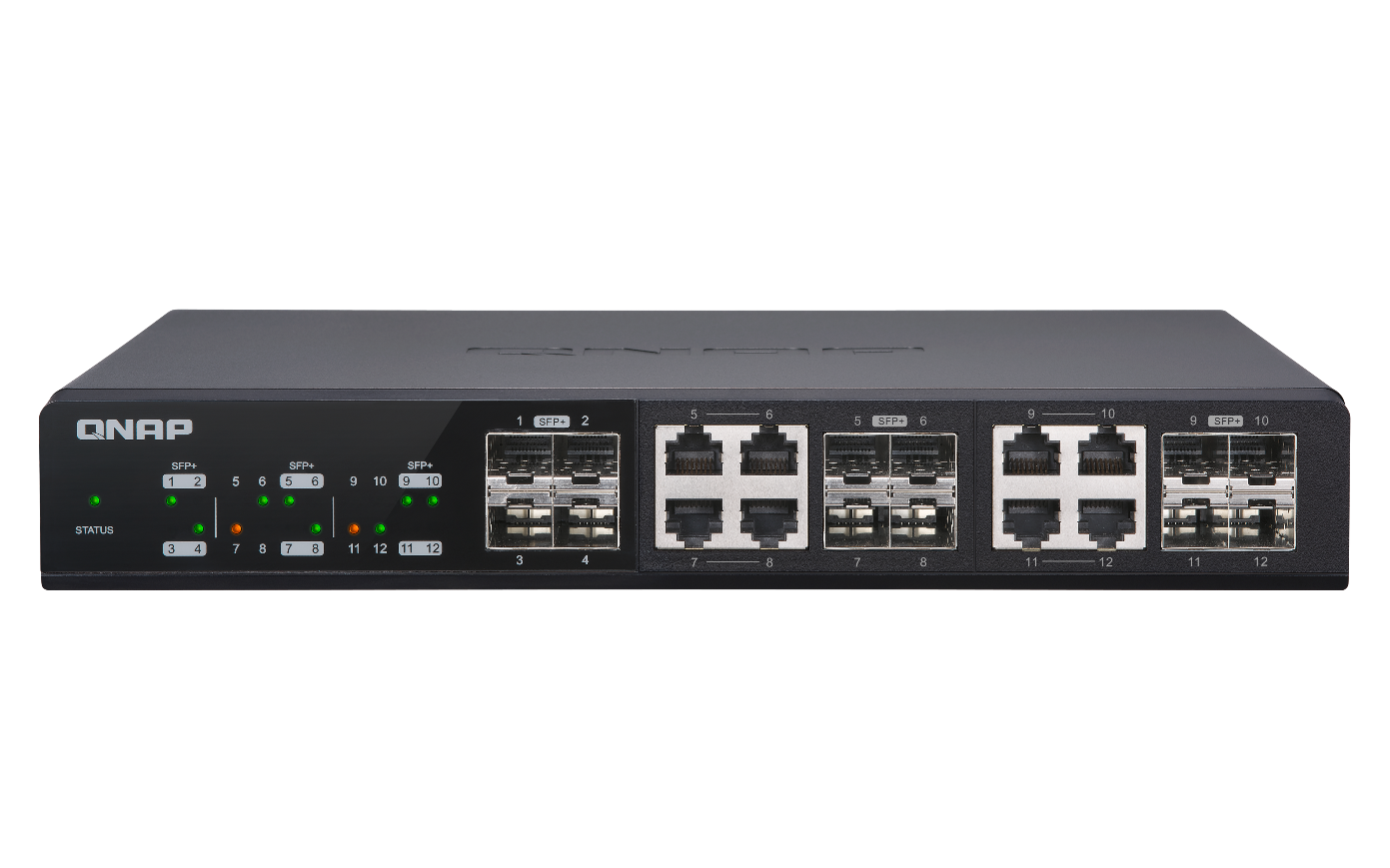 Green：System is ready for use.
Oragne：System warning, e.g. high temperature or fan error.
Green：Link is up and operates at 10 Gbps.
Amber：Link is up and operates at 1 Gbps.
Dual fans
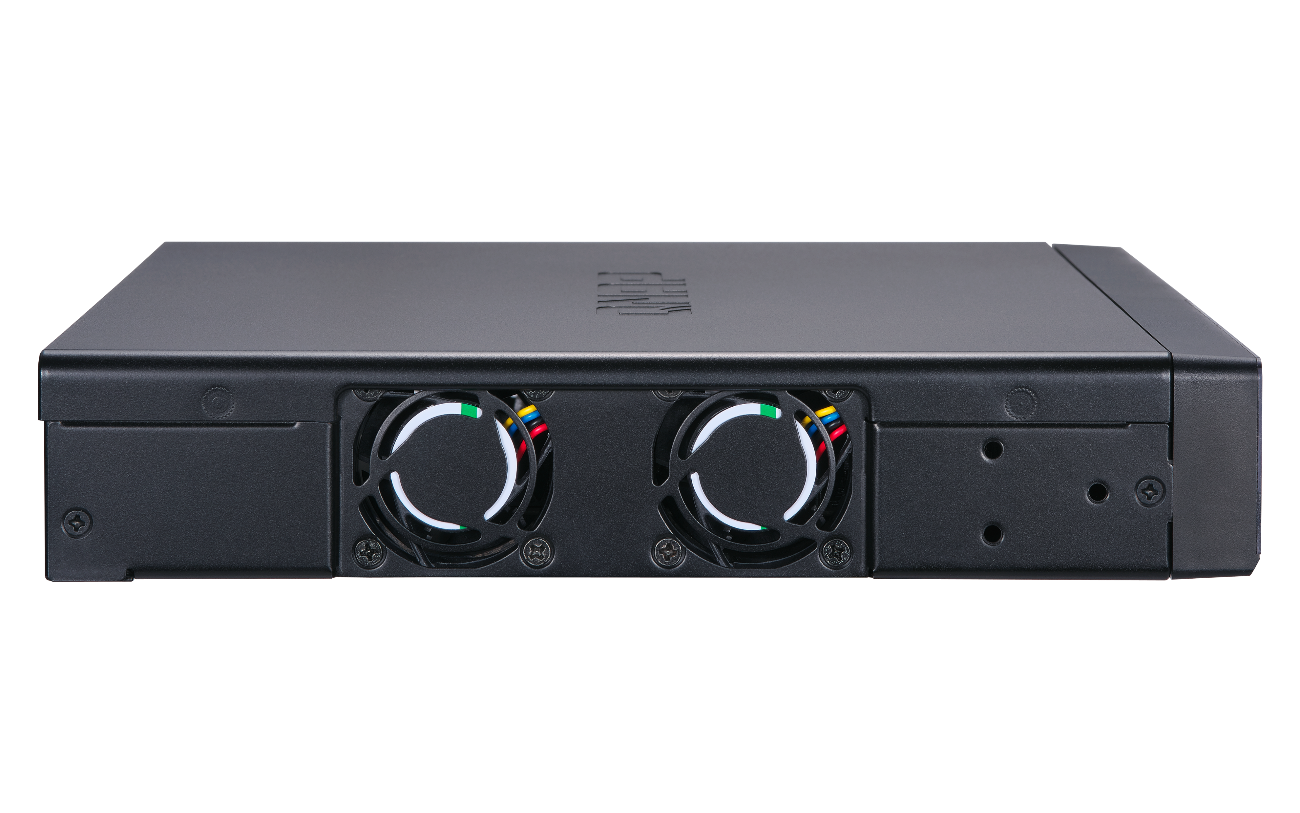 Improve heat dissipation
Deduce single device error
Deduce acoustic noise
Rackmount brackets
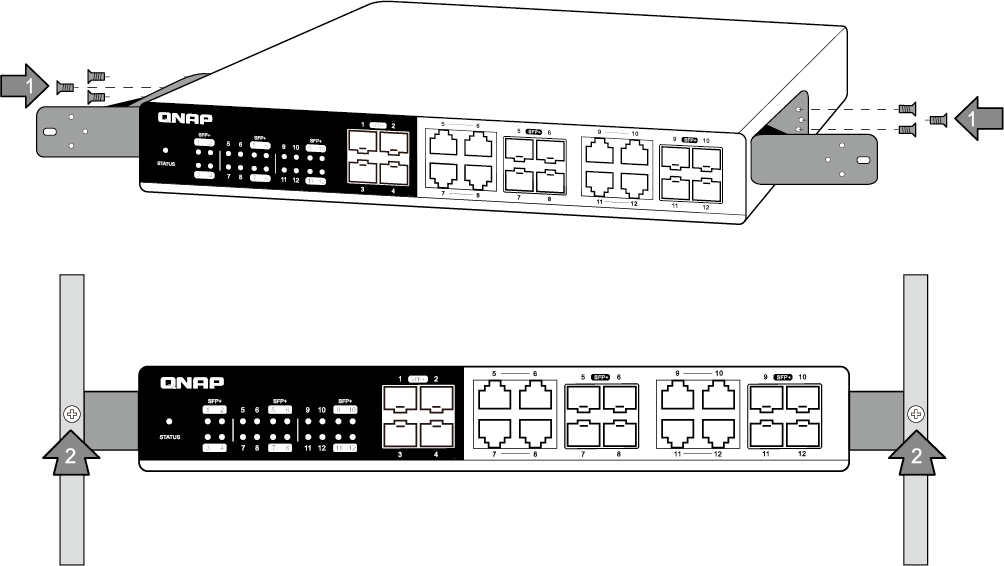 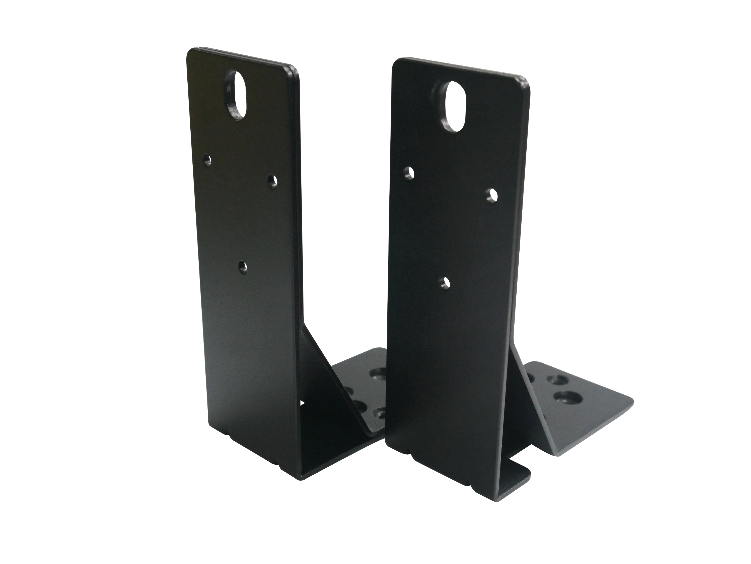 Flexible network speed
Fully support 10GbE SFP+ or SFP+/ NBASE-T, compatible with fiber and copper.
5GbE device can connect directly without pain.
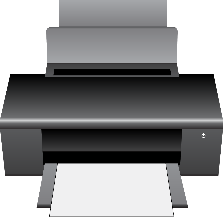 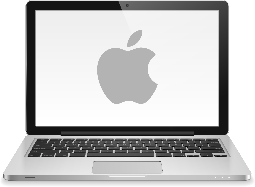 10GbE
1GbE
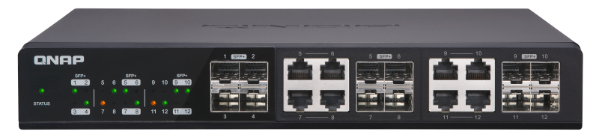 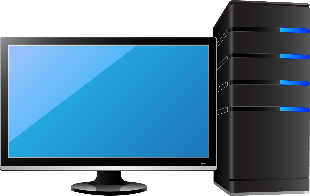 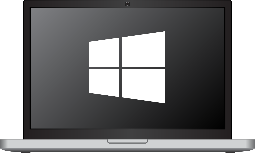 5GbE
2.5GbE
QSwitch 
Production Insight
Three Stages of Production
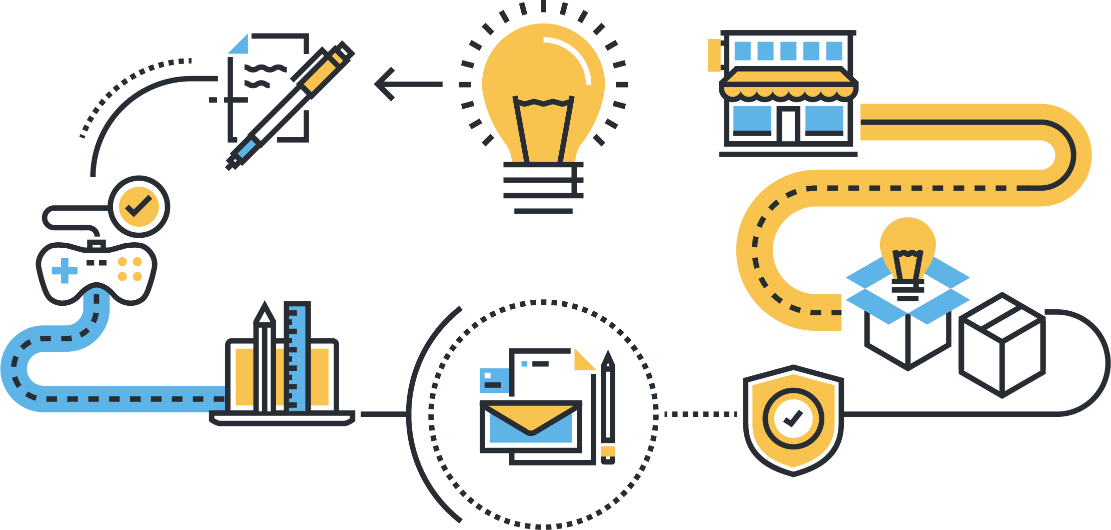 Hardware & Software Development
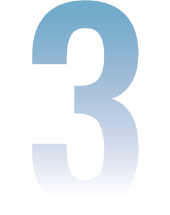 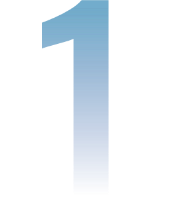 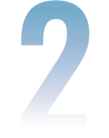 Verification
Production
Hardware & Software Development
Mechanical
Fan
Main System
Board & Chip
Connectors
Power Supply
Other parts
MCU
Design Verification
Design Verification
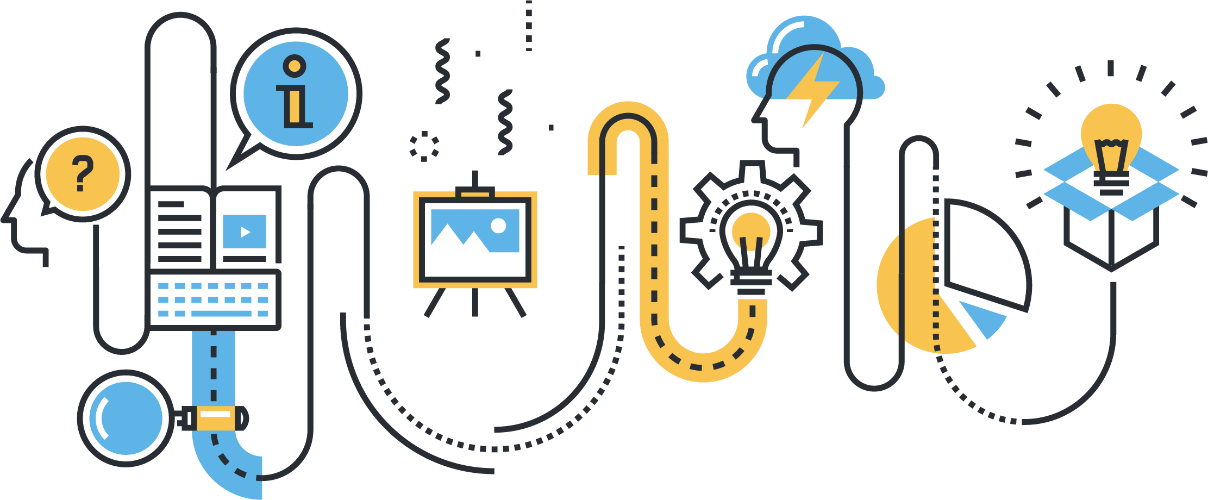 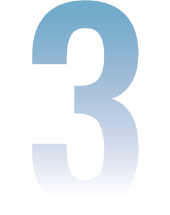 Functionality / Performance Test
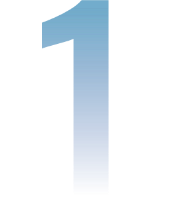 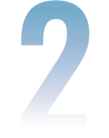 Interoperability Test
Reliability Test
Reliability Test
Burn-in test: Up to 20 devices burn-in test for more than 1 month.
Hardware verification: Vibration test and shock test.
AC power on/off test: Up to 1000 times.
Acoustic noise test: Test the acoustic noise for different fan speeds.
Thermal measurement: Set the temperature to 0°C, 25°C, 35°C, 45°C and 55°C.
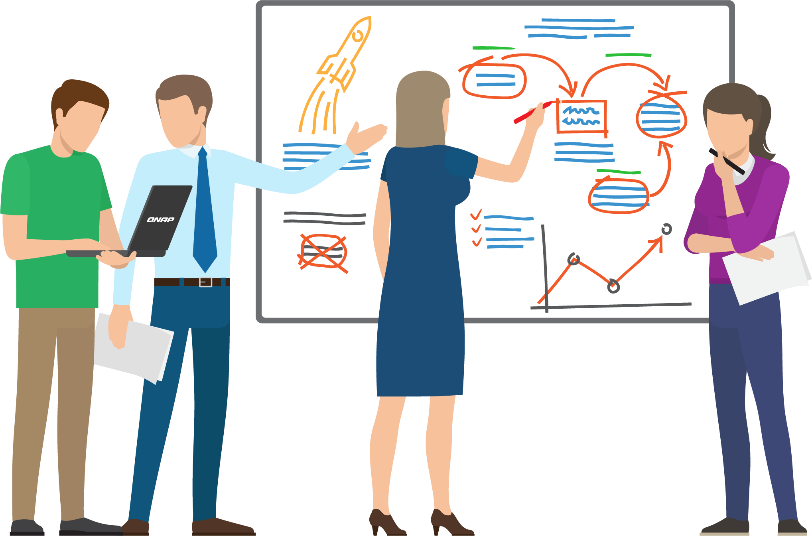 Thermal Measurement
Network performance test by different temperature environments.
Pass criteria:  0 frame drop.
25°C
35°C
45°C
55°C
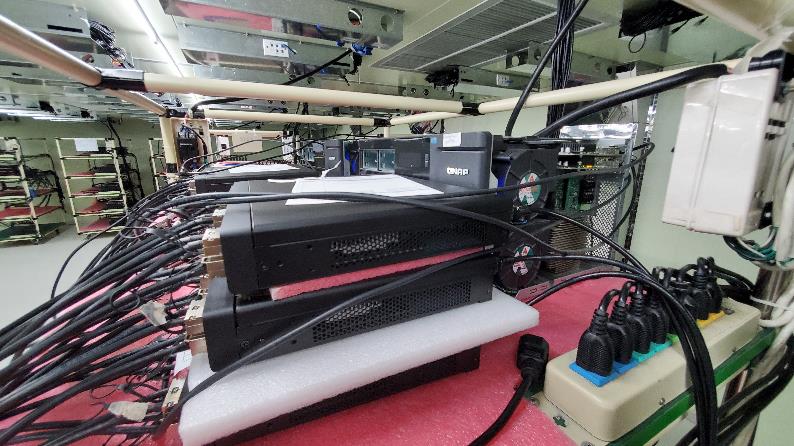 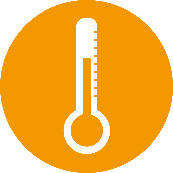 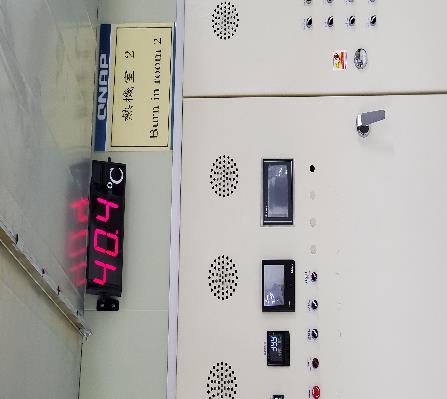 Thermal test equiptment and device
Thermal monitor
Hardware Verification
Shock test:  Ensure that material can withstand the relatively infrequent, non-repetitive shocks or transient vibration encountered in handling, transportation and service environments.
Vibration test:  Use the random vibration mode to determine the device.
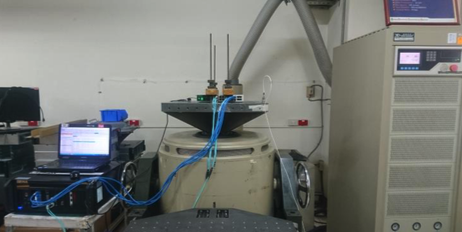 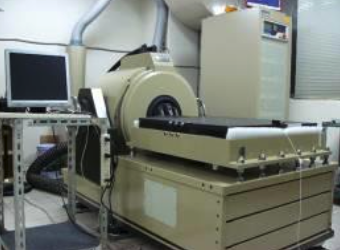 Functionality / Performance Test
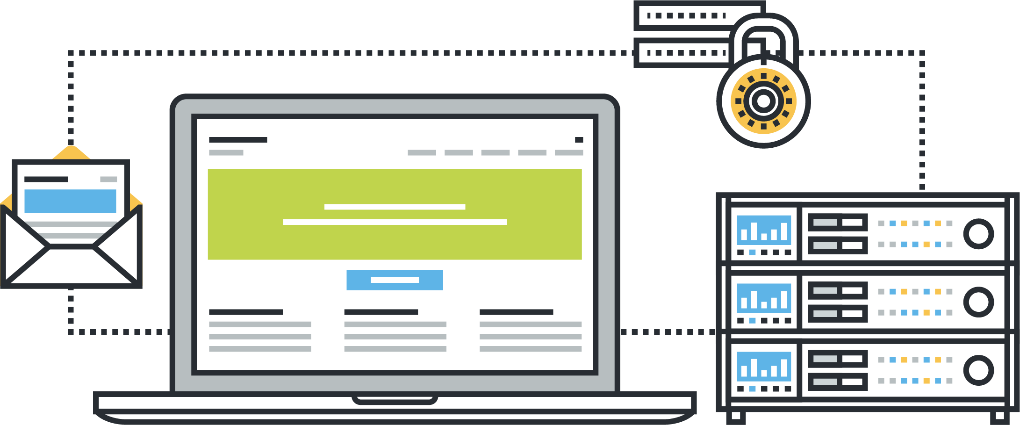 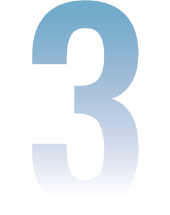 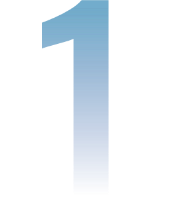 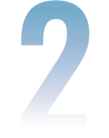 Network functionality measurement
Real production test
Simulation test
Network Test Equipements
3 high-performance test solutions
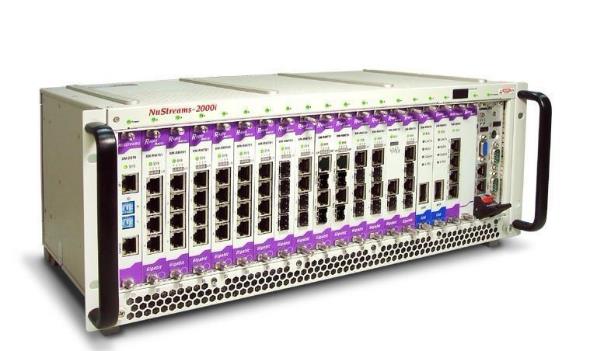 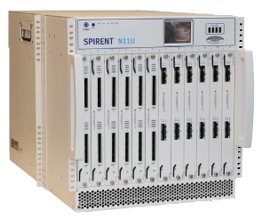 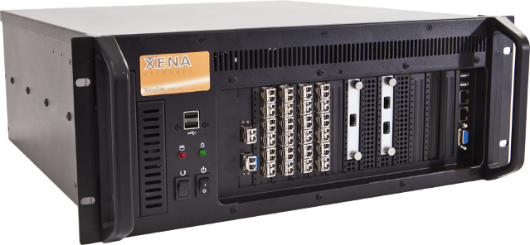 Nustreams-2000i
Spirent
XENA
Benchmarking of QSwitch
Benchmarking Methodology：

RFC 2544 measures the performance characteristics of a network interconnecting  devices, such as throughput, frame loss, latency, back-to-back or burst, and so on.
RFC 2889 LAN switch benchmarking methodology: Test for forwarding rate, congestion control, address learning and packet filtering capabilities.
Long-term stressful test: Full loading the QSwitch under 45°C environment for over 1 month to test the Switch reliability.
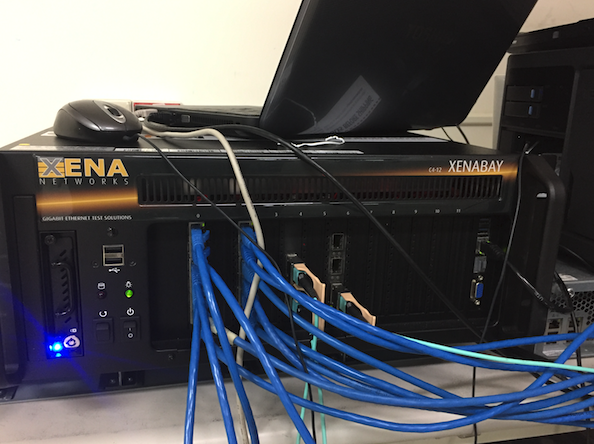 Function verification - Simulator testing
Using Spirent simulated real traffic, verified device availability.
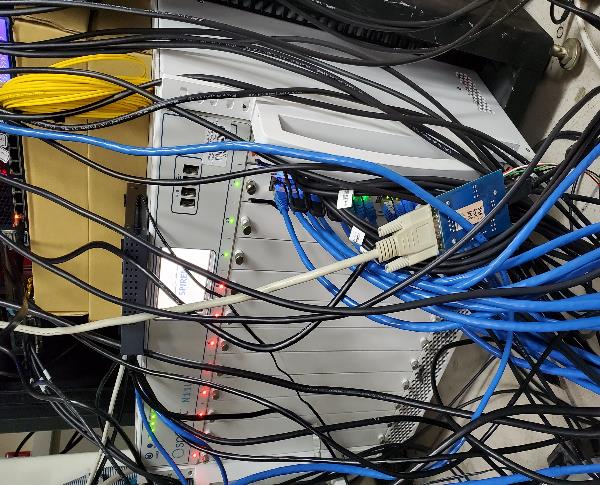 User Scenario verification-QNAP server room deployed
QNAP IT server room
QNAP Hsinchu main server room
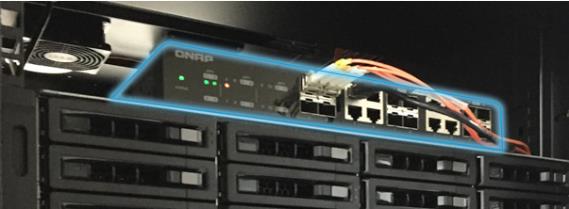 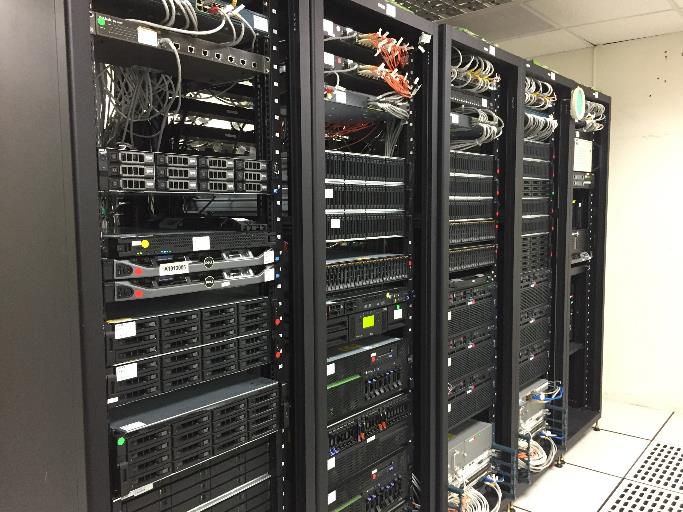 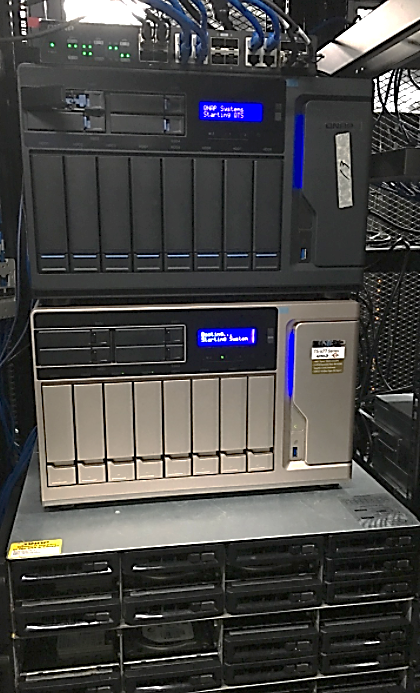 Protocol verification-QNAP internal testing
IGMP field trial topology – Cowork with QNAP NAS
RSTP field trial topology
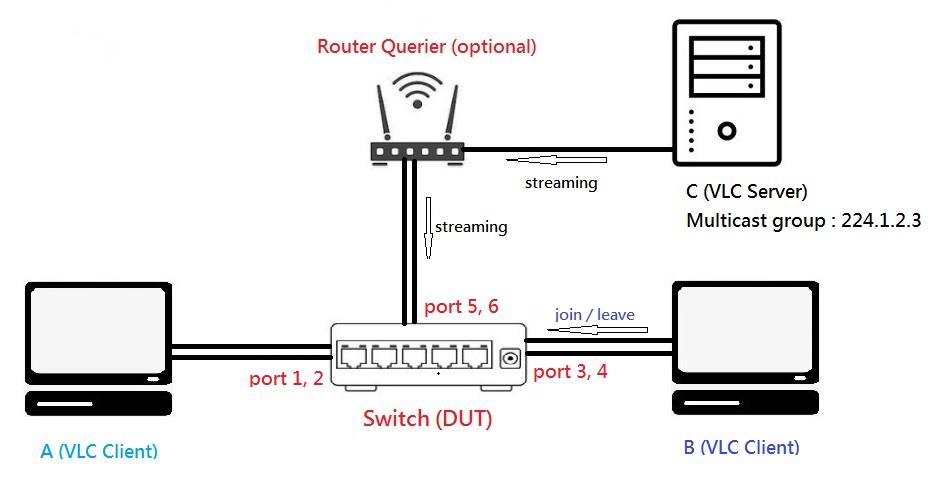 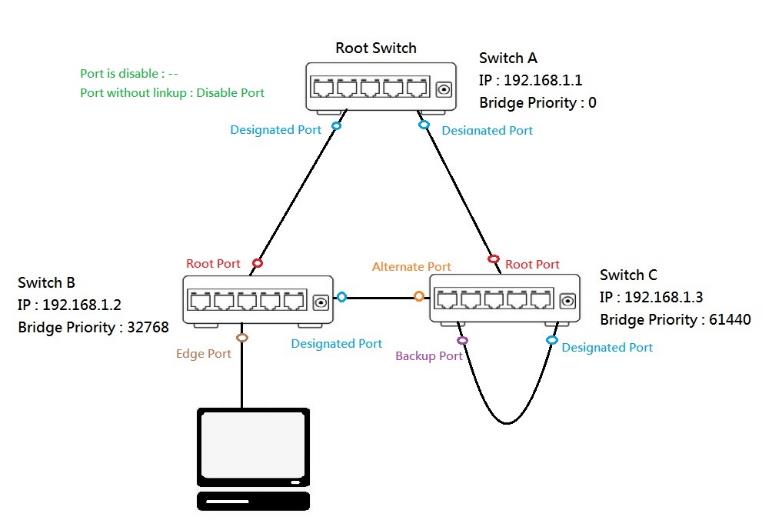 Interoperability test
International certificate: FCC, CE, BSMI, CCC etc.
Compatibility: Tests between QNAP NAS and 10G network adapters and mainstream fiber transceiver modules.
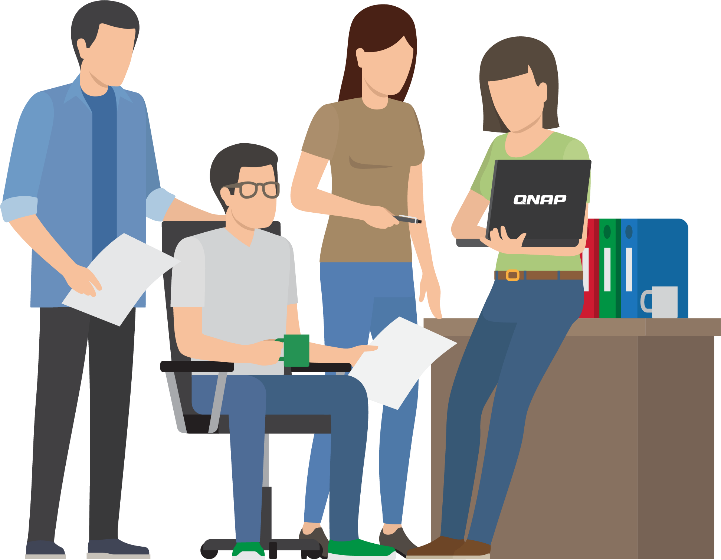 Manufacturing Process
SMT E-Test
ASM
I/O Pre-Test
Burn-in
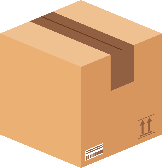 I/O Post-test
Packing
QC
Shipping
I/O Test
All the ports on the QSwitch are checked by the test gig.
0% of packet loss is accepted!
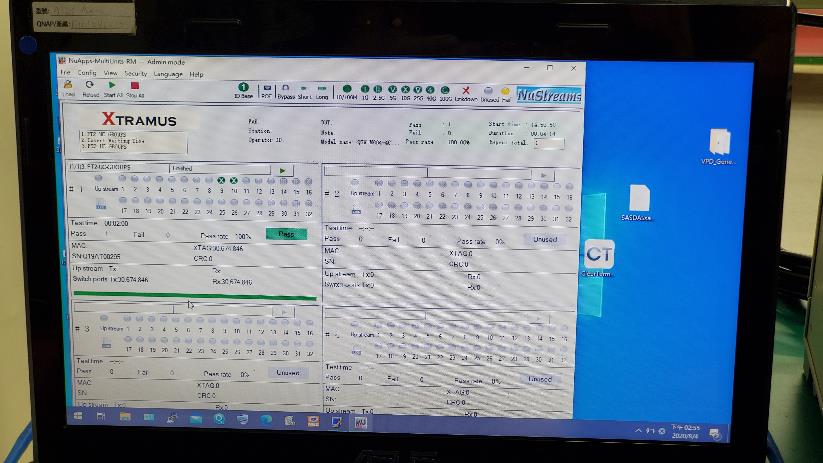 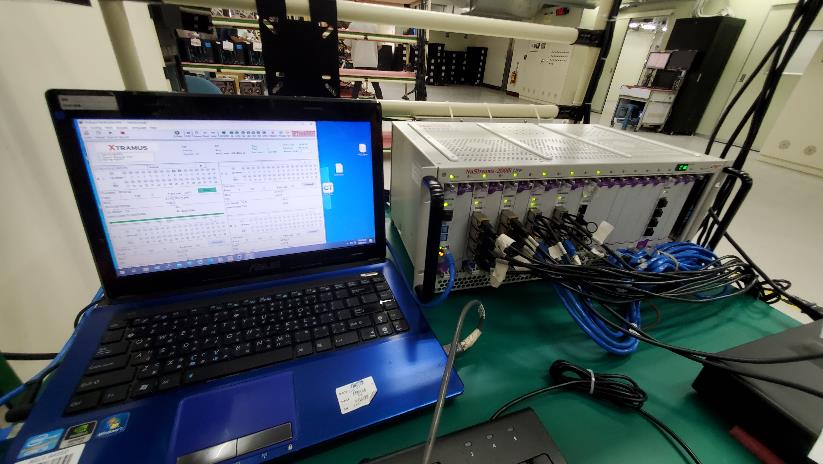 Burn-in Test
48-hour burn-in test
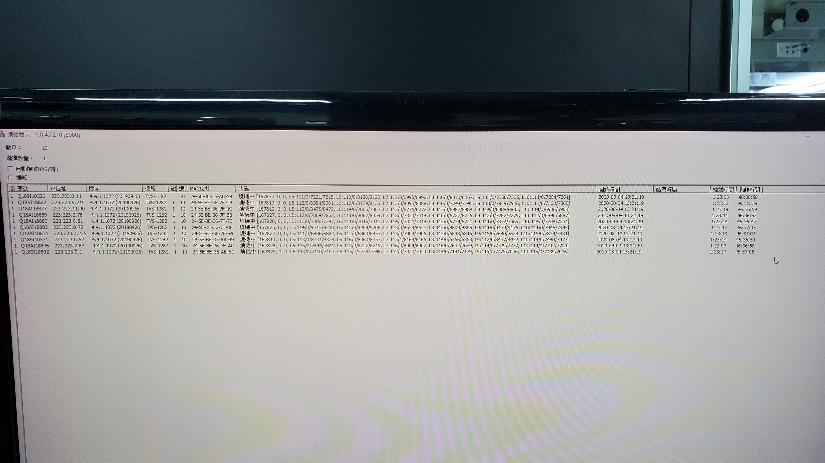 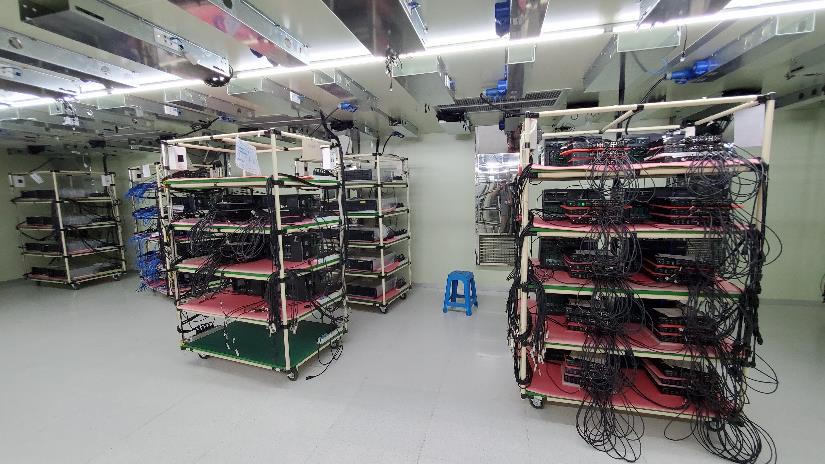 Packing and Quality Control
Dedicated packing and quality check
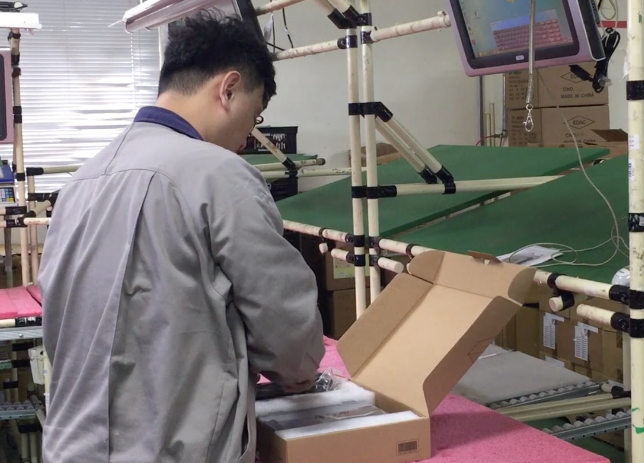 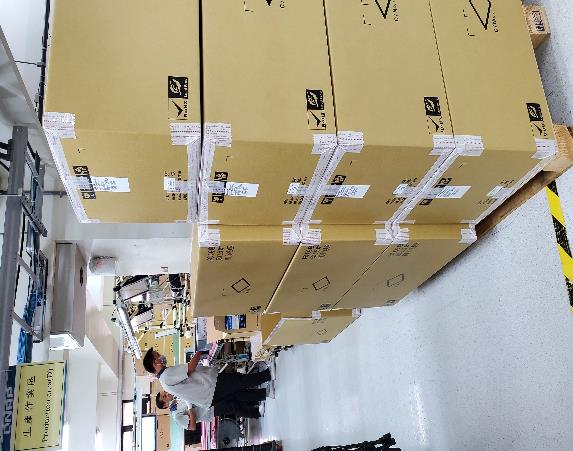 Software highlights
Management switch give user more information
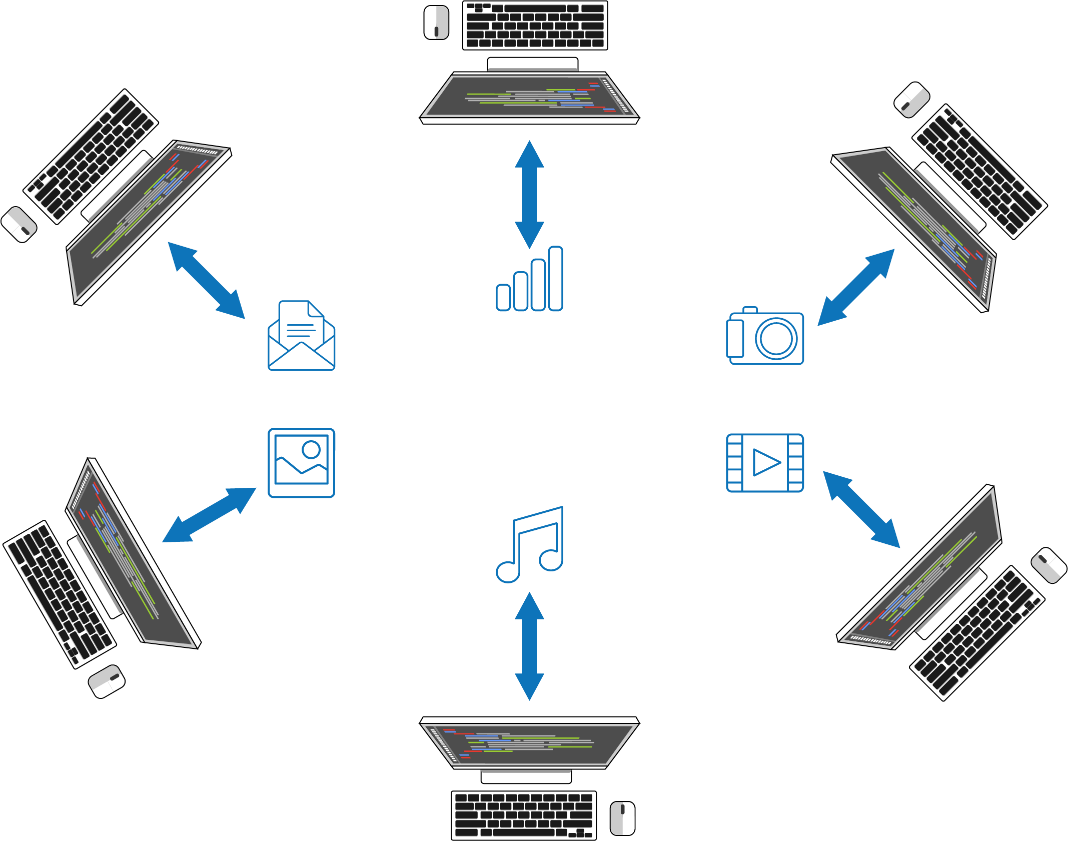 More information can be checked on GUI.
Don't need check cable one by one.
Cowork with 3rd party monitor software, more easy for management.
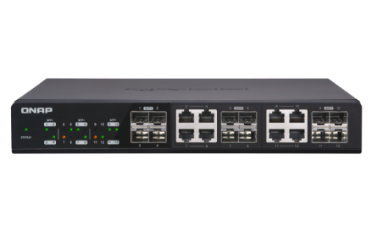 Management switch manage networkmore easy and detailed
Divide network by using VLAN, avoid security issue explore.
Give different priority for different purpose.
Integrate VLAN and firewall, to have more complete security and flow management.
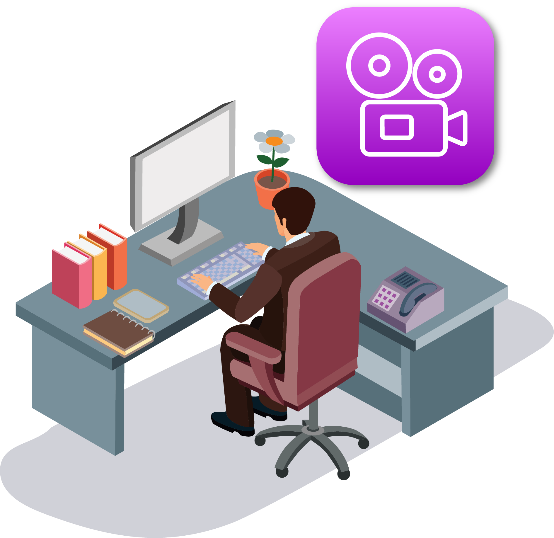 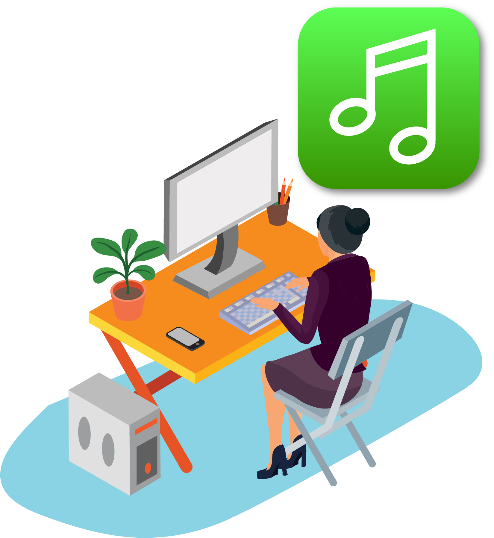 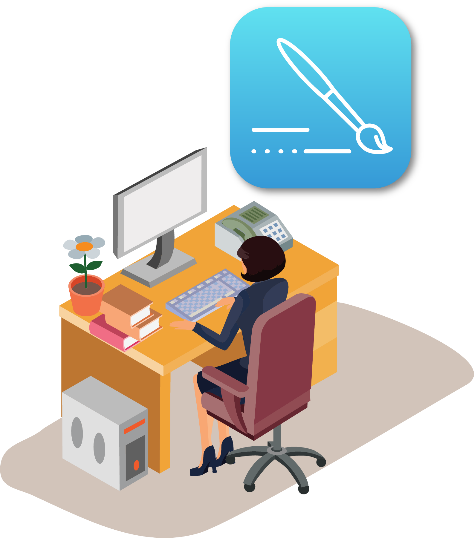 [Speaker Notes: https://www.qnap.com/zh-hk/how-to/tutorial/article/davinci-resolve-studio-%E5%A6%82%E4%BD%95%E5%9C%A8-qnap-nas-%E4%B8%8A%E5%A4%9A%E7%94%A8%E6%88%B6%E5%8D%94%E5%90%8C%E7%B7%9A%E4%B8%8A%E5%89%AA%E8%BC%AF]
10GbE is not enough for NAS transfer
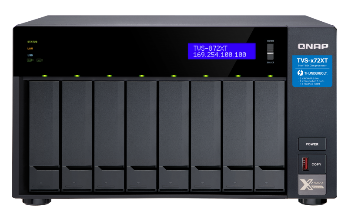 AV files getting larger, even 10GbE is not enough.
Need higher speed like 20GbE or upper.
20GbE
5GbE
10GbE
5GbE
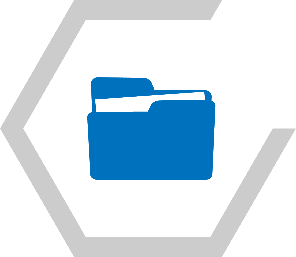 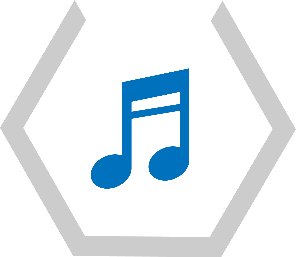 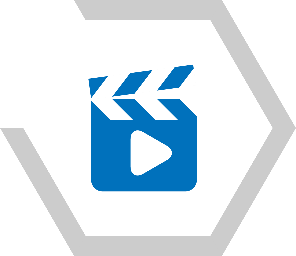 Studio office
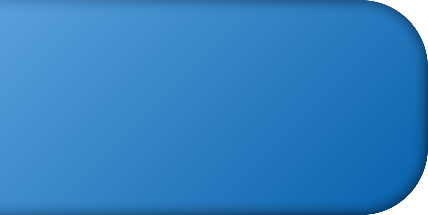 Past
Simple network usage.
Fully 10GbE network bandwidth is enough.
Single NAS can cover all things.
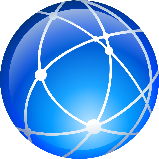 Internet
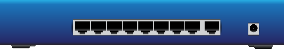 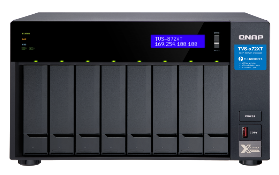 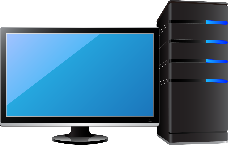 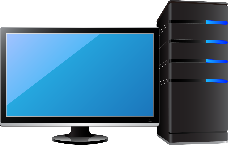 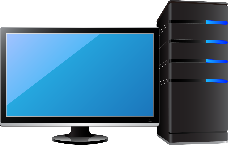 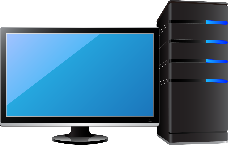 File size getting larger
To have high quality of video & documents, file sizes can be bigger.
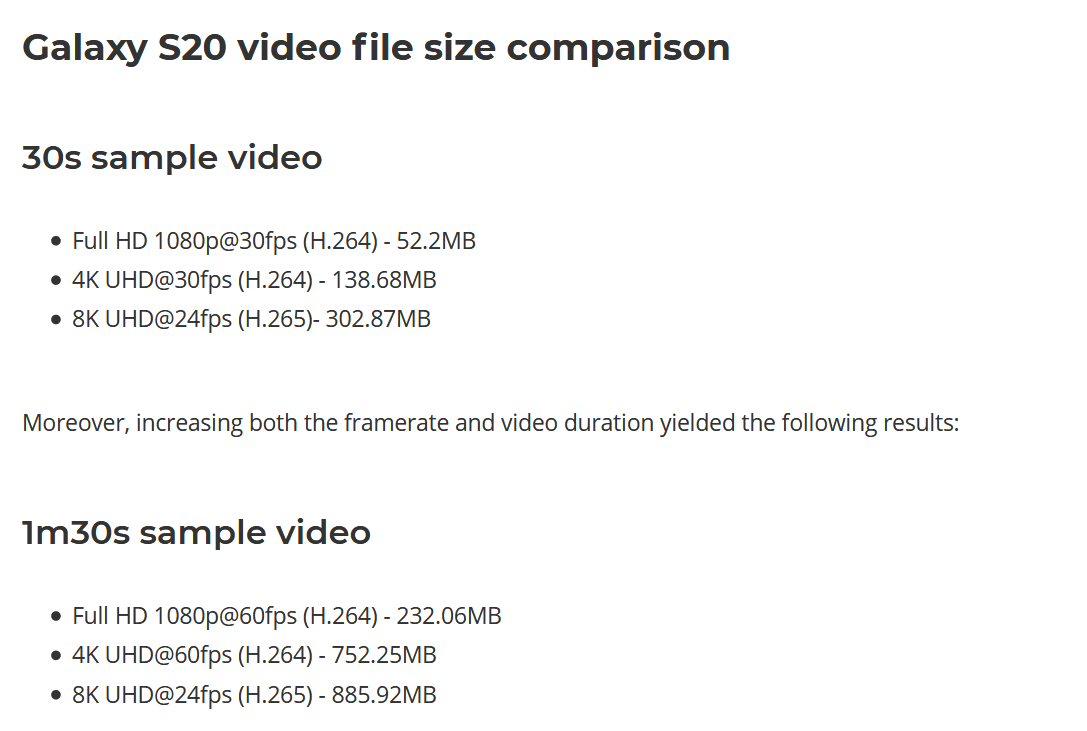 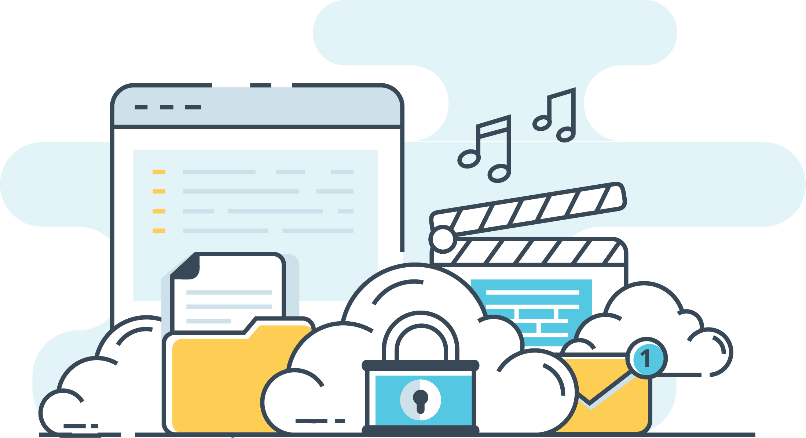 Studio office
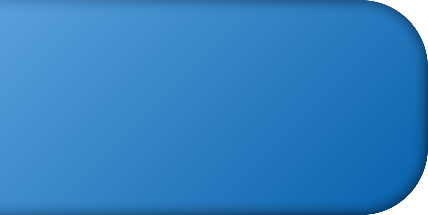 Now
Some NAS need more than 10GbE bandwidth.
Separate department.
Need management funciton on switch to manage the entire network.
More than one switch.
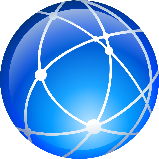 Internet
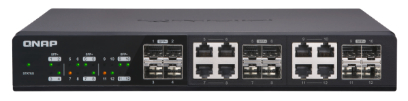 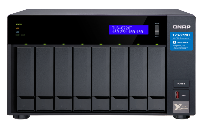 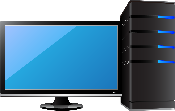 20GbE
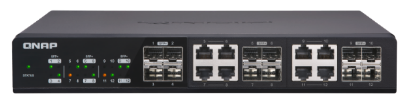 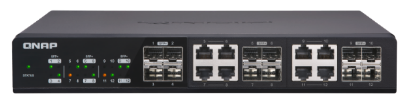 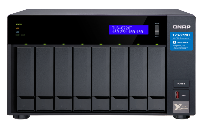 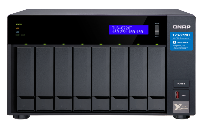 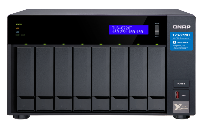 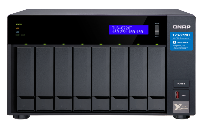 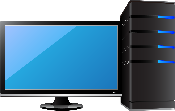 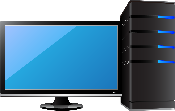 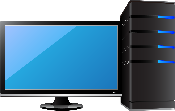 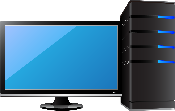 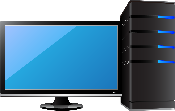 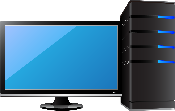 QSW-M1208 series brings powerful networkfor studio production
Fully SFP+ or SFP+/ NBASE-T, flexible with 10GbE network.
Link aggregation (LACP) bring you to more then 20GbE network speed.
Easy web management design.
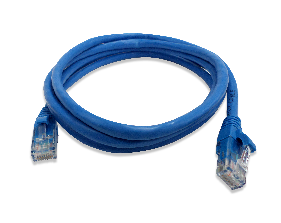 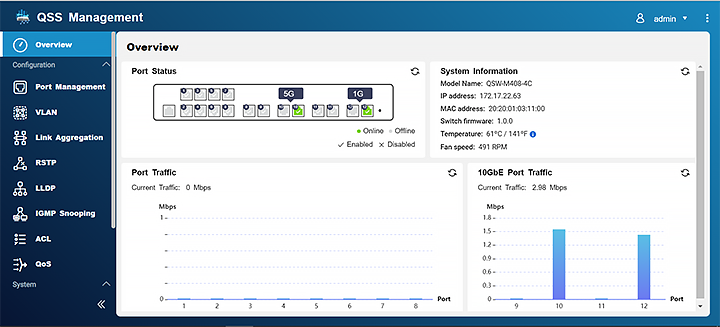 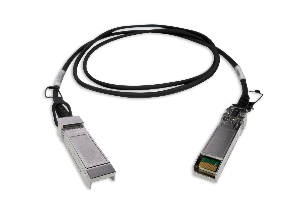 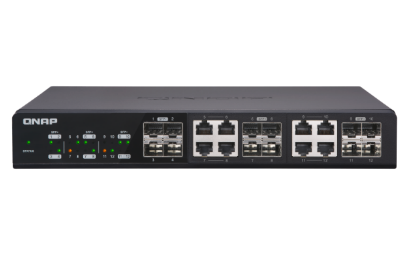 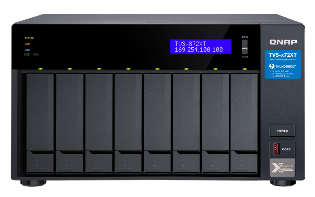 10GbE + 10GbE = 20GbE
Rich management functions
VLAN
Link Aggregation Group (LAG)
Rapid Spanning Tree Protocol (RSTP)
Link Layer Discovery Protocol (LLDP)
IGMP snooping
Access Control Lists (ACL)
Quality of Service (QoS)
Simple Network Time Protocol (SNTP)
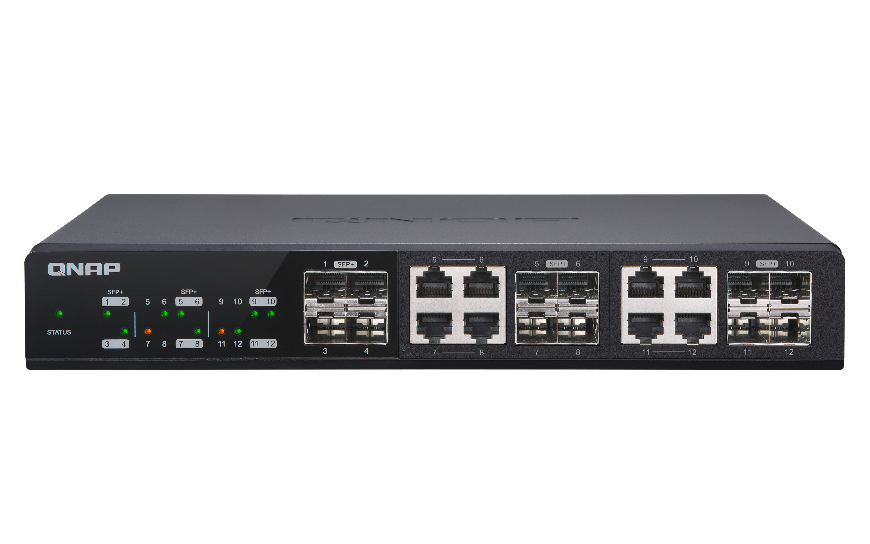 Easy to use GUI design
Rich functions and easy to use.
Straightforward web design lets user realize the setup logic quickly.
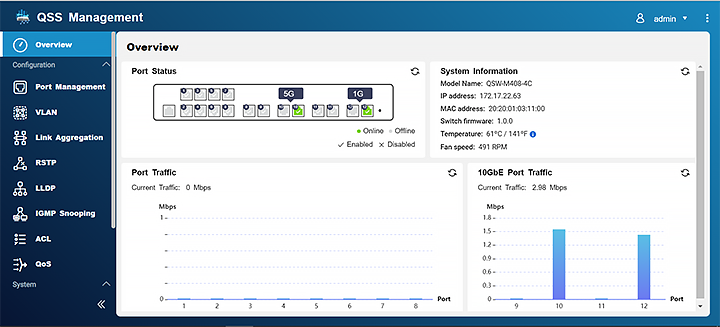 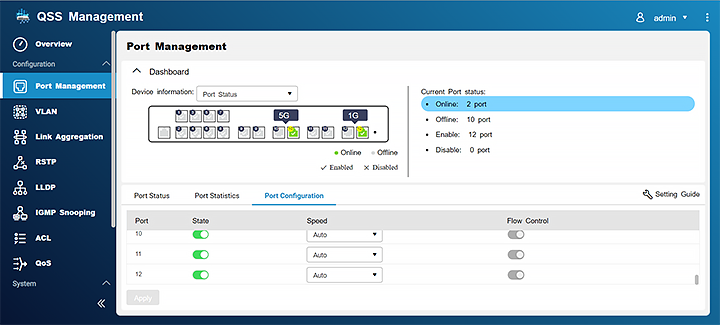 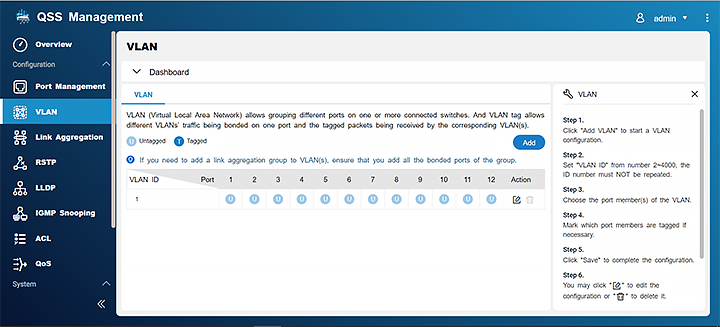 Raise network speed with multiple network cable
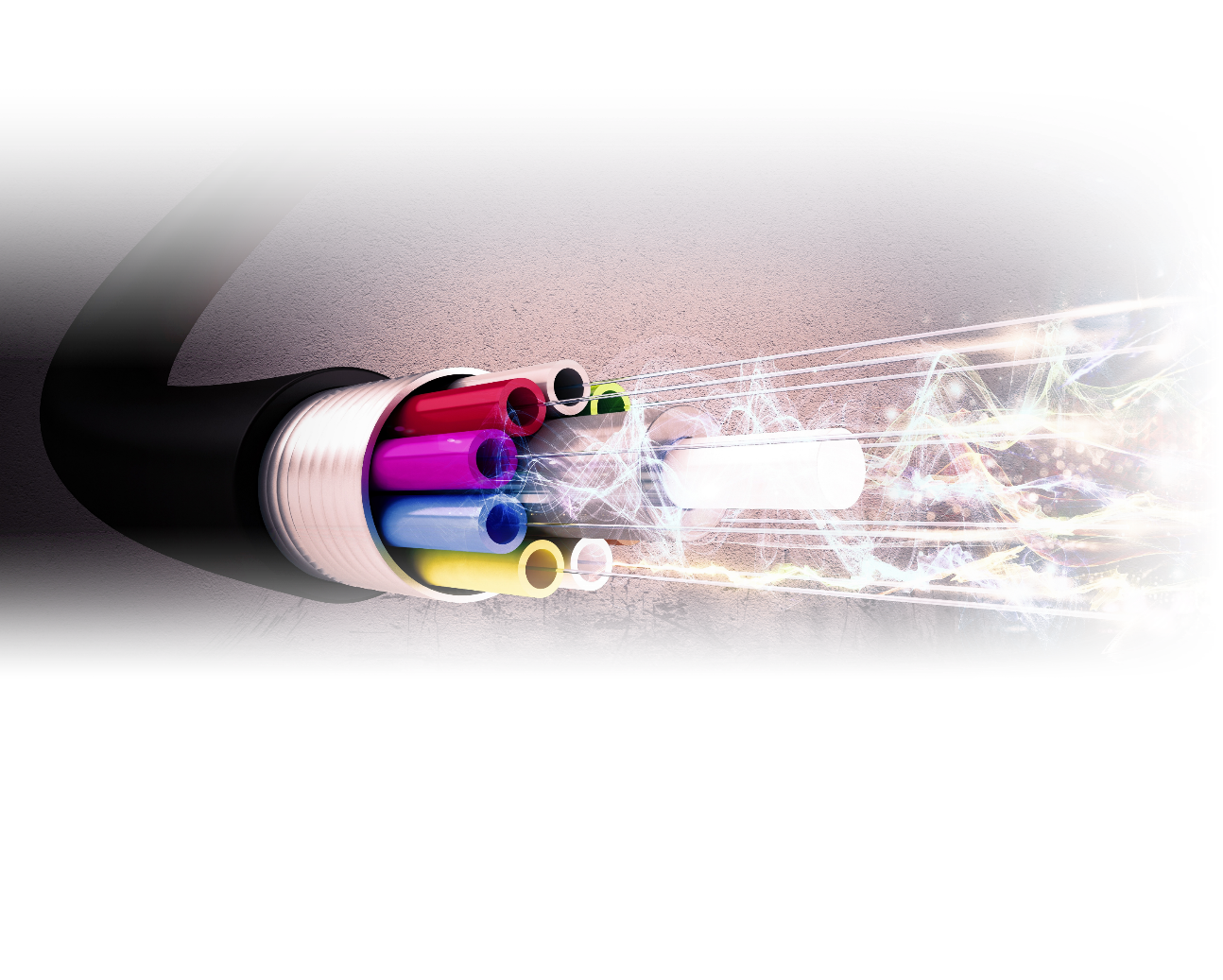 Link Aggregation (LAG) can aggregate multiple network cable into a single logical network.
Quick and direct to have a network more than 10GbE.
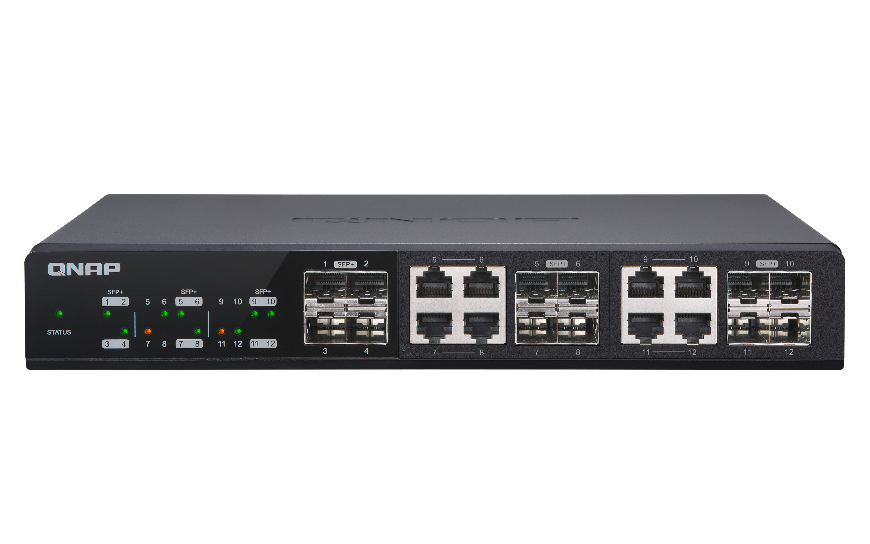 Split office network into different area
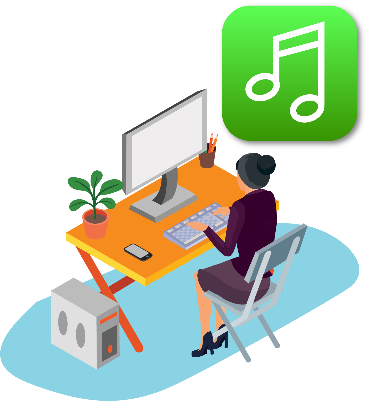 Virtual network (VLAN) can split office network.
Easy to manage, can set up routing to connect different networks.
Separate employee and guest network.
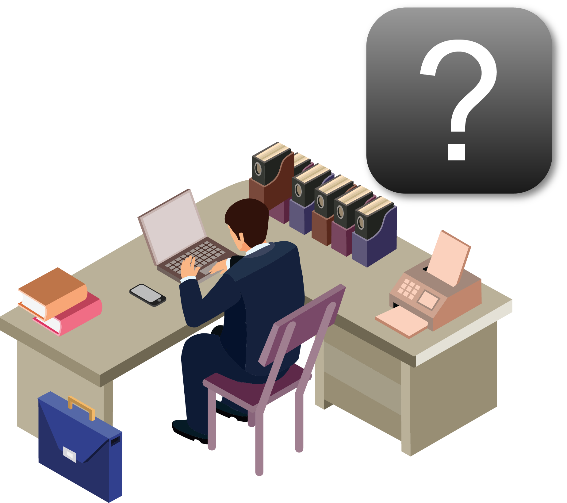 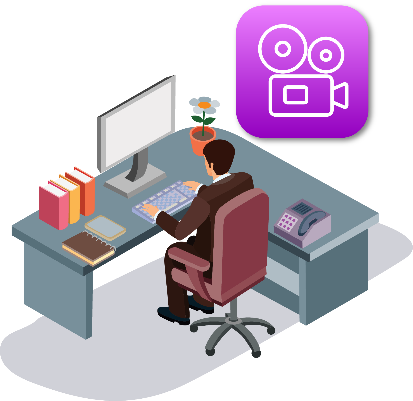 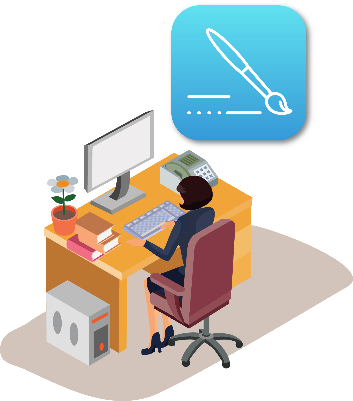 Deliver streaming to dedicate device specificly
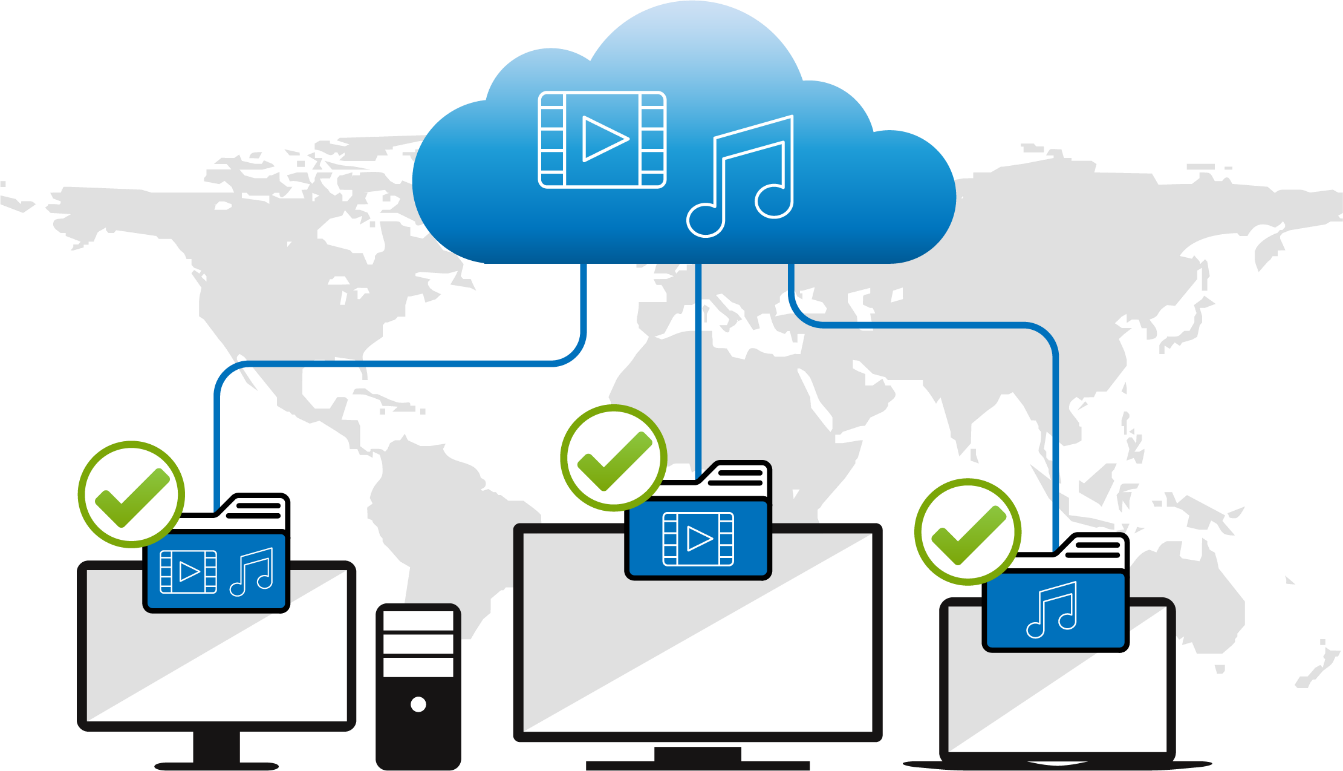 IGMP snooping can record streaming request for each end point device.
Avoid packet lost or wrong stream broadcast.
Easy access control
Access Control List (ACL) can control access specifically.
To avoid security issue.
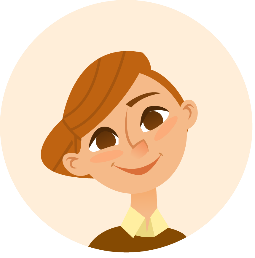 ACL
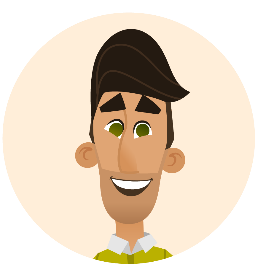 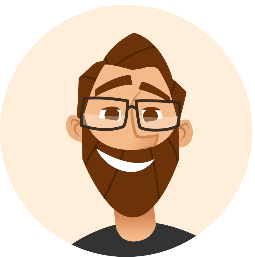 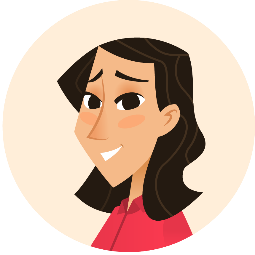 Firmware version live check
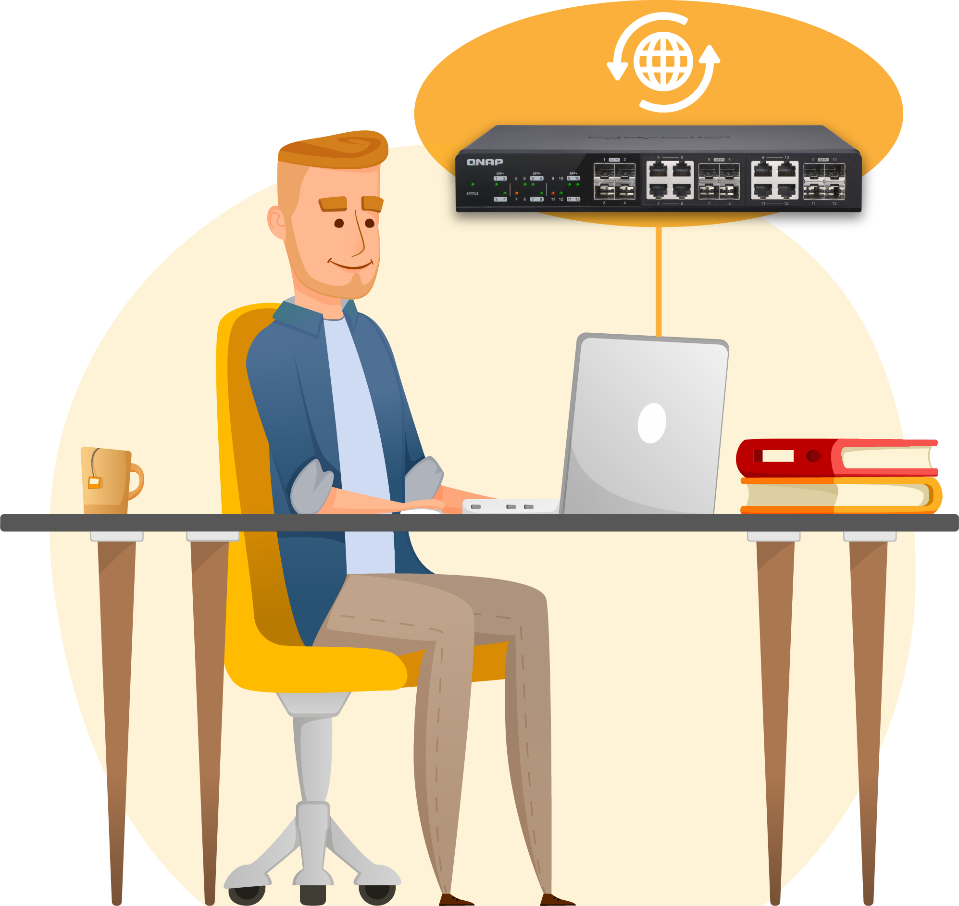 One-click update.
Firmware version auto detect.
Manual update
Always looking for best routing
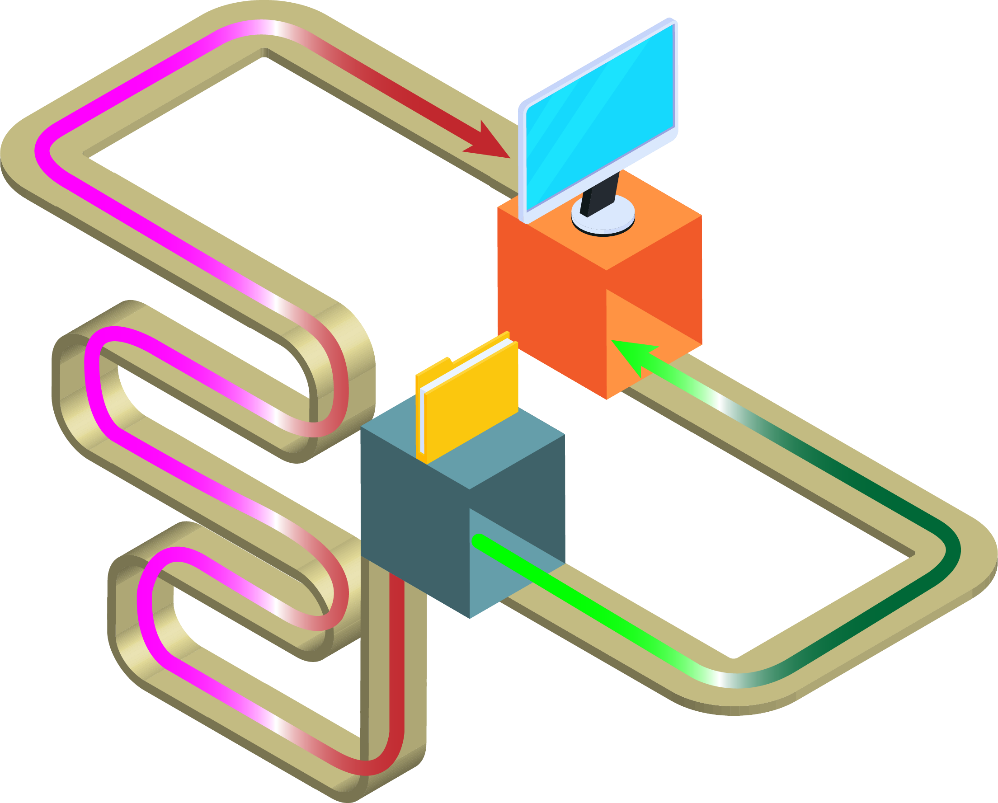 Rapid Spanning Tree Protocol (RSTP) live check best networking route.
Always using most effective route for data transfer.
QSW-M1208 have more
Ethernet flow control (IEEE 802.3x) managing packet transfer, avoid packet lost.
Link Layer Discovery Protocol (LLDP), easy to know which devices are conneted.
Energy-Efficient Ethernet (IEEE 802.3az) and fan speed control, managing power consumption.
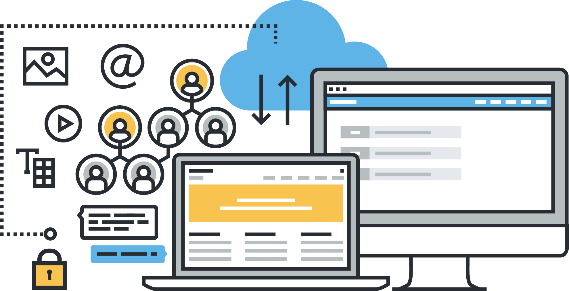 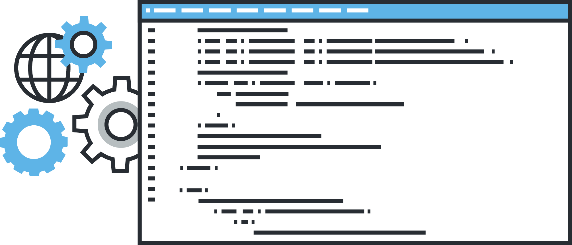 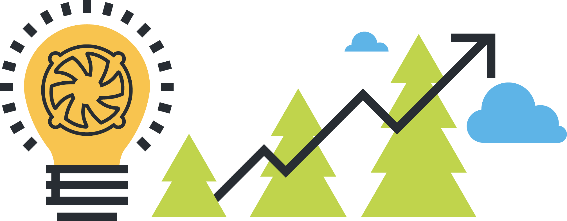 Perfectly integratedwith QNAP 10GbE products
12 port 10GbE combo port give flexiable deployed
Embedded or extension 10G/5G/2.5G NAS
PC upgrade 2.5G/5G/10G
Laptop upgrade 5G
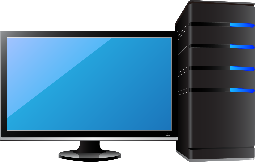 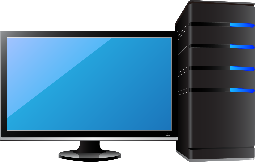 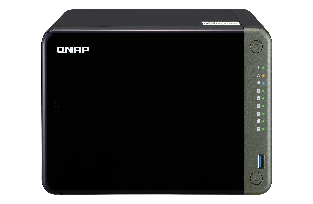 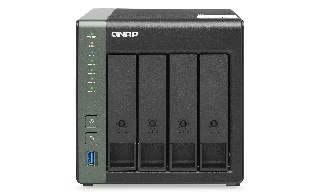 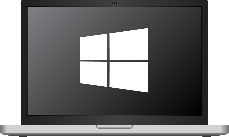 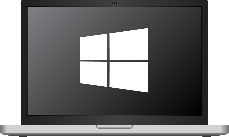 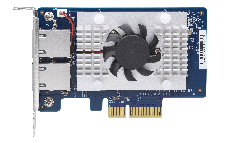 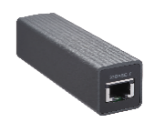 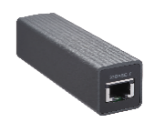 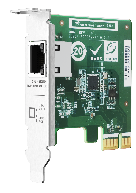 Base-T
Base-T/SFP+
High speed network connect to NAS/Server
Base-T
MacBook upgrade 10G
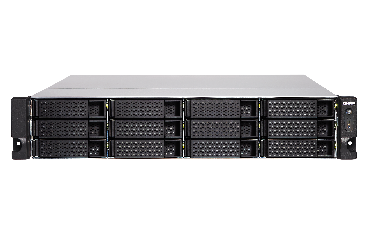 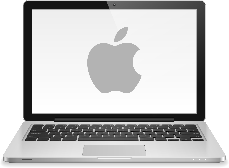 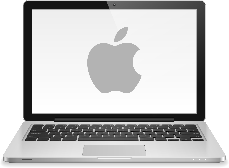 SFP+
Base-T
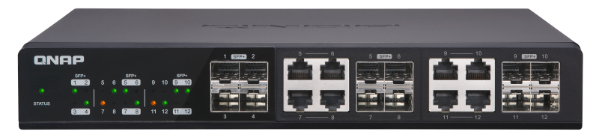 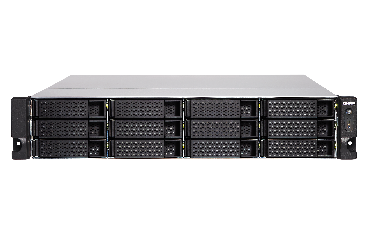 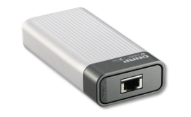 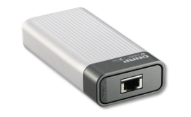 Tablet NAS with embedded 2.5/5/10GbE
With 10GbE BASE-T
｜
With 10GbE SFP+
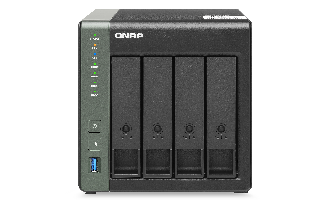 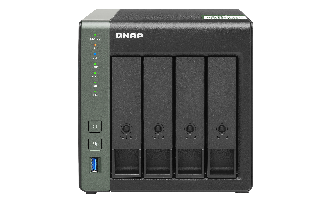 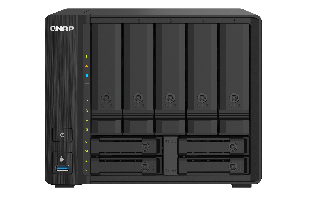 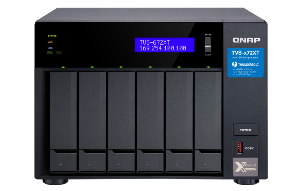 TVS-x72XT Family
TS-x83PX Family
TS-431X3
TS-431KX
10GbE+2.5GbE
With  5GbE BASE-T
With  2.5GbE BASE-T
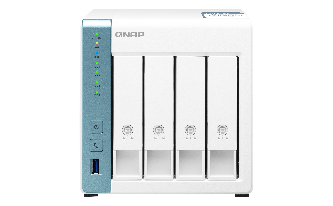 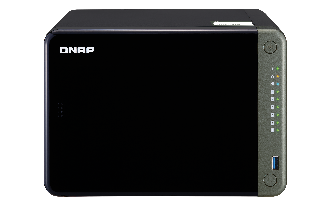 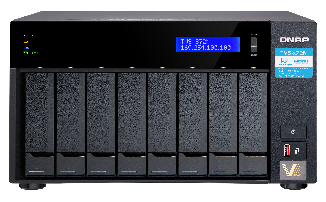 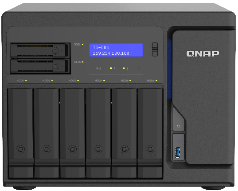 TVS-x72N Family
TS-hx86 Family
TS-x31P3 Family
TS-x53D Family
Rack mount network NAS with embedded 2.5/5/10GbE
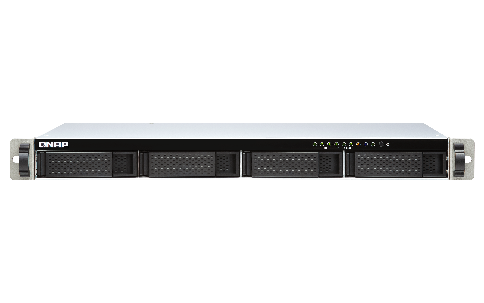 With  10GbE BASE-T & SFP+
With 2.5GbE BASE-T
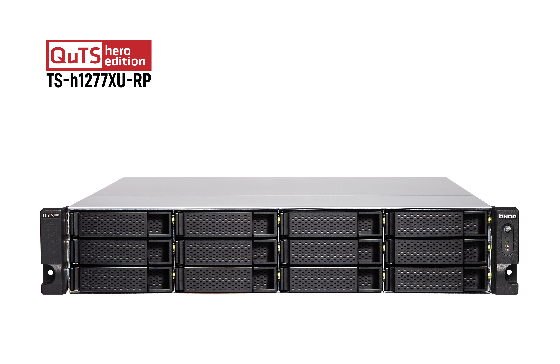 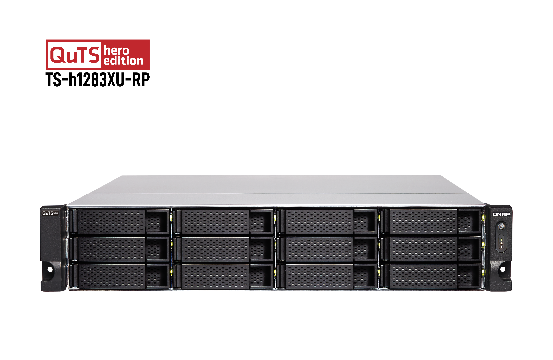 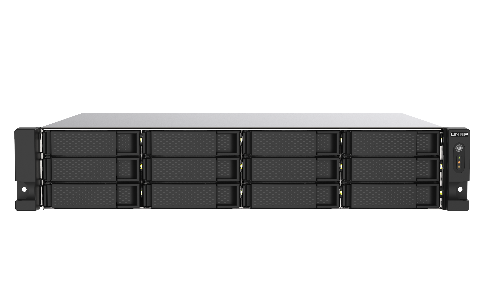 TS-451DeU
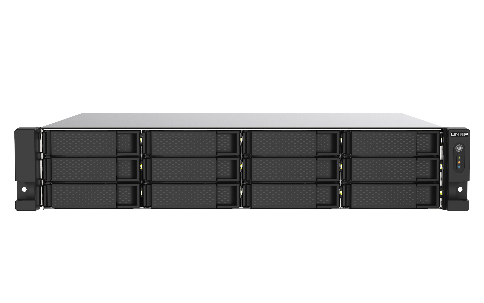 TS-x73AU
TS-h1283XU-RP
TS-h977XU-RP
TS-h1277XU-RP
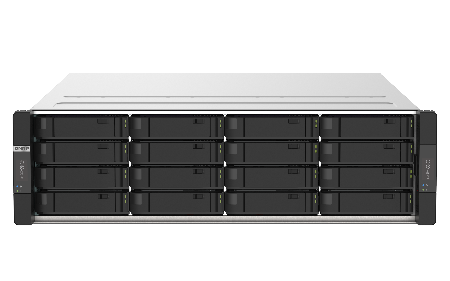 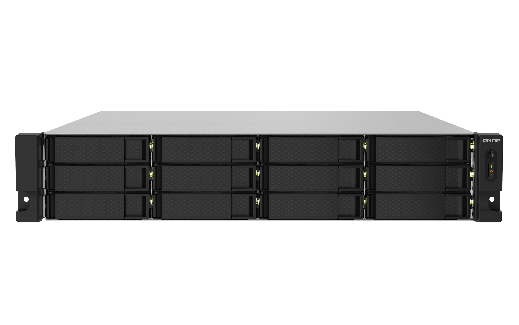 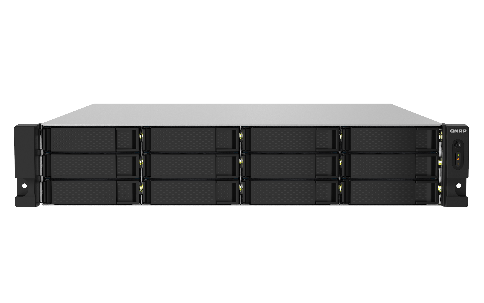 TS-x53DU
GM-1002/1002
TVS-x72XU
TS-x32PXU
+ 2x 10GbE SFP+
Network extention：rich PCIe network extension card
10GbE series
5GbE series
2.5GbE series
QXG-10G2SF-CX4
LAN-10G2T-X550
QXG-5G Family
QXG-5G Family
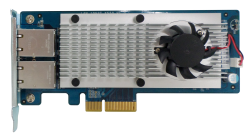 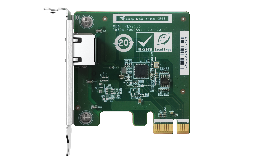 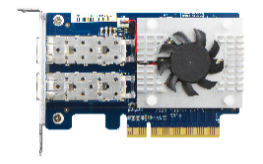 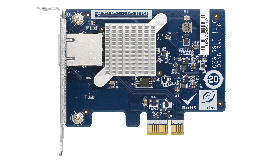 1 x RJ45
1 x RJ45
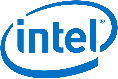 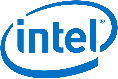 2 x SFP+
2 x RJ45
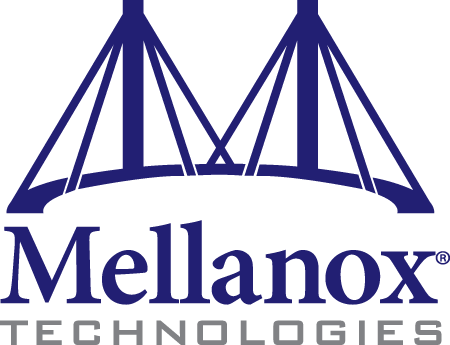 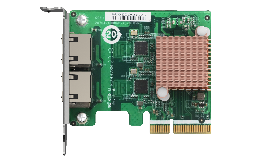 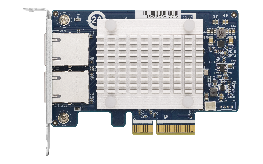 2 x 
RJ45
2 x 
RJ45
Coming soon
QXG-10G2T-107
QXG-10G1T
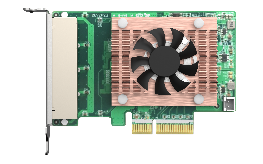 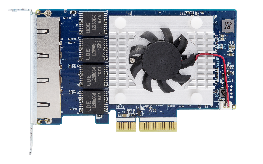 4 x 
RJ45
4 x 
RJ45
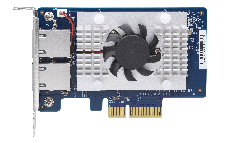 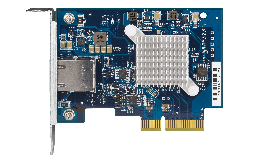 Coming soon
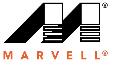 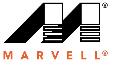 2 x RJ45
2 x RJ45
Network extention：hand carry adaptor
QNA-UC5G1T
QNA-T310G1T
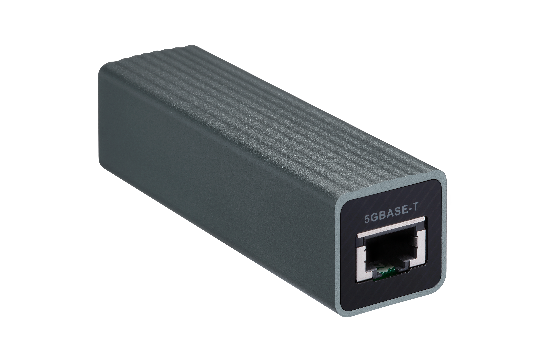 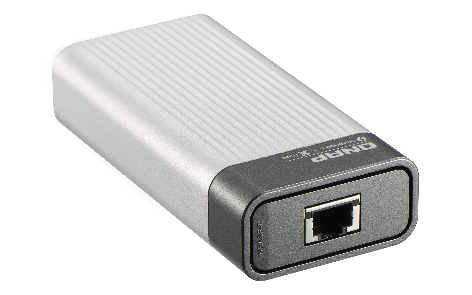 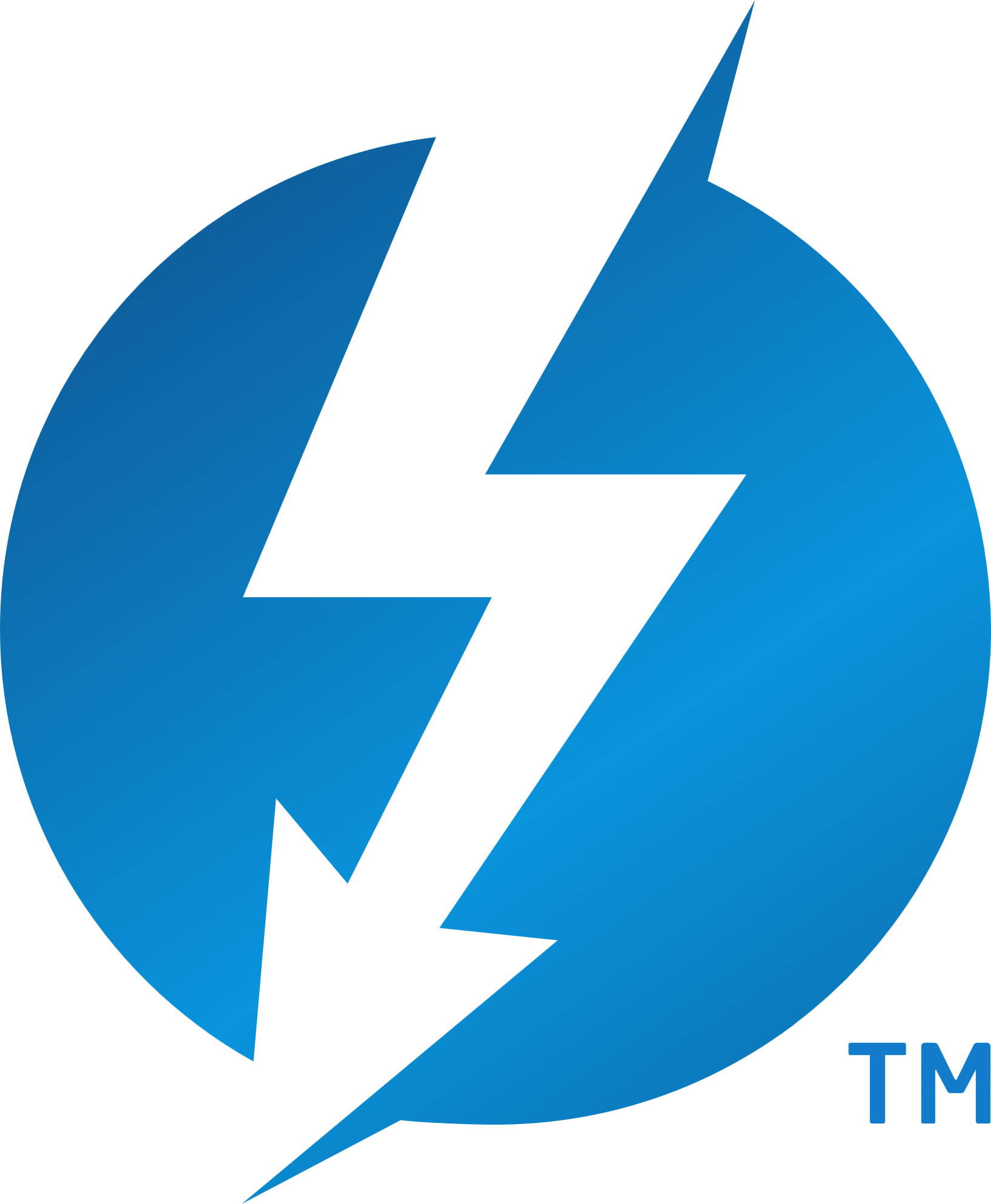 USB 3.2 Gen 1
Thunderbolt 3
RJ45 NBASE-T
4 speed: 5G/2.5G/1G/100M
10GbE NBASE-T port
5 speed: 10G/5G/2.5G/1G/100M
USB Plug and play upgrade your PC/Laptop to 10GbE high speed network
USB Plug and play upgrade your PC/Laptop to 10GbE high speed network, through Thunderbolt
https://www.qnap.com/en/product/qna-uc5g1t
https://www.qnap.com/en/product/qna-tb-10gbe
[Speaker Notes: QSW-308]
© 2020 Copyright is owned by QNAP Technology Co., Ltd. QNAP Technology reserves all rights. A trademark or mark used or registered by QNAP Technology Co., Ltd. The products and company names mentioned in the file may be trademarks owned by other companies.